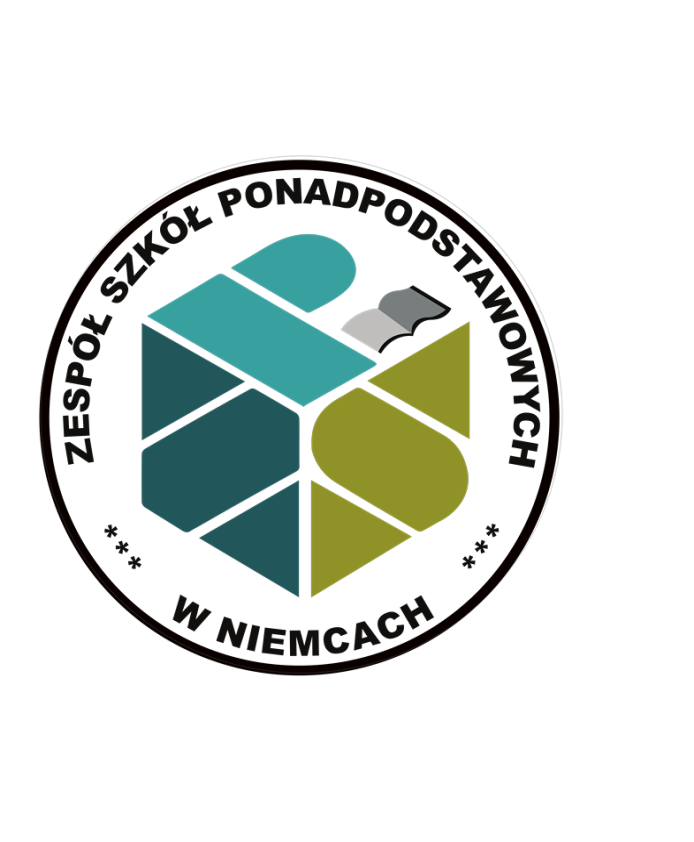 ZESPÓŁ SZKÓŁ PONADPODSTAWOWYCH          W NIEMCACH
21-025 Niemce
 ul. Różana 8tel. (0 81) 756 14 78
 fax. (0 81) 756 27 50
zso.niemce@powiat.lublin.plwww.zspniemce.pl
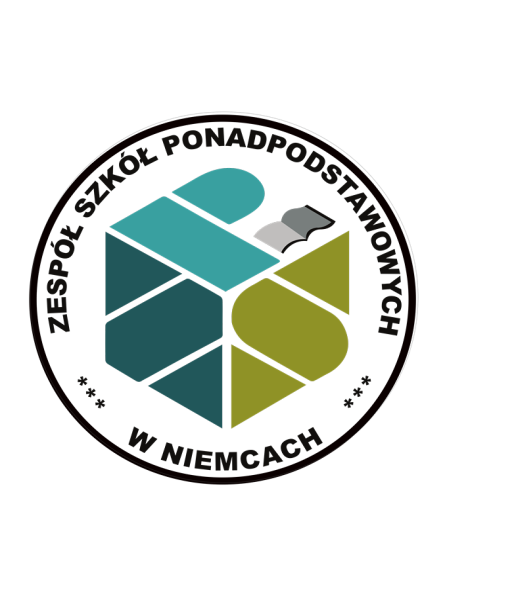 ZESPÓŁ SZKÓŁ PONADPODSTAWOWYCHW NIEMCACH
Oferta edukacyjna w roku szkolnym 2021/2022
Liceum Ogólnokształcące: 

Klasa policyjno-prawna
Technikum:
Informatyczne
Żywienia i usług gastronomicznych
Architektury krajobrazu
Agrobiznesu
Szkoła Branżowa I stopnia:
ogrodnik   
kucharz
rolnik
cukiernik
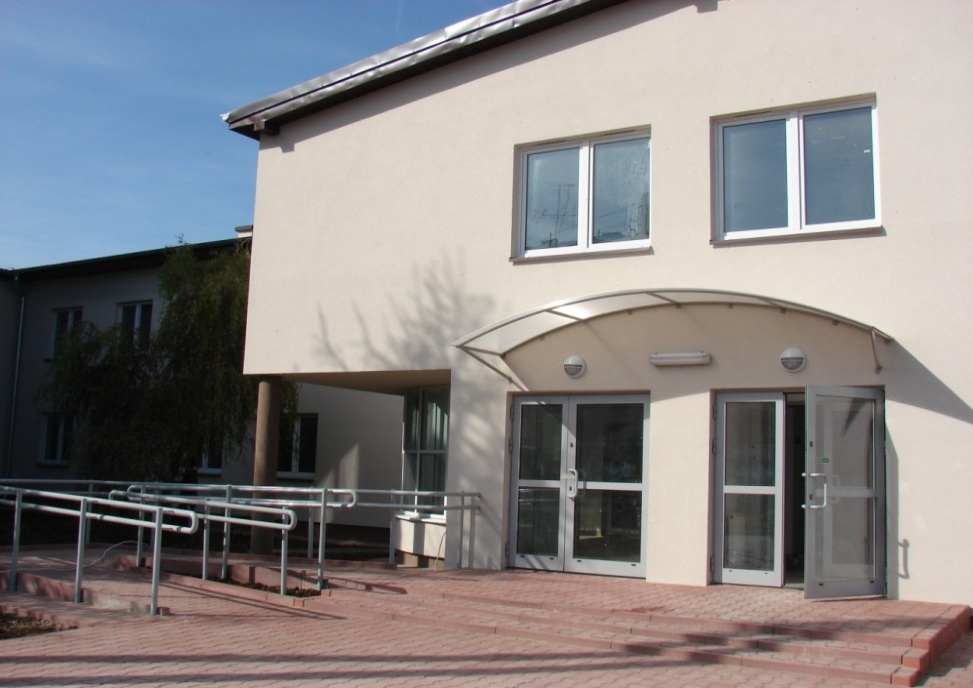 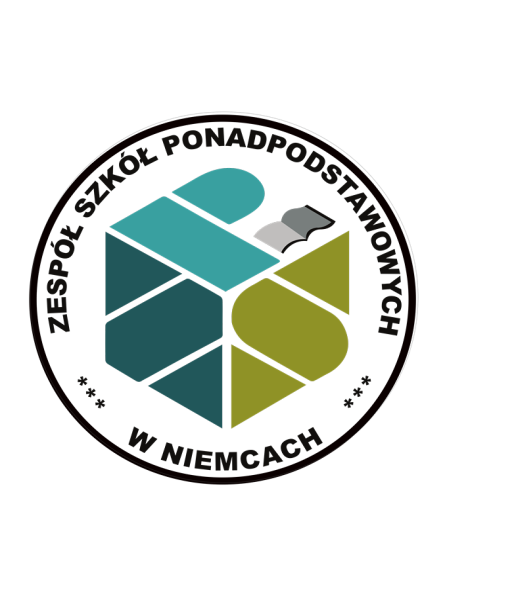 Technik
Informatyk
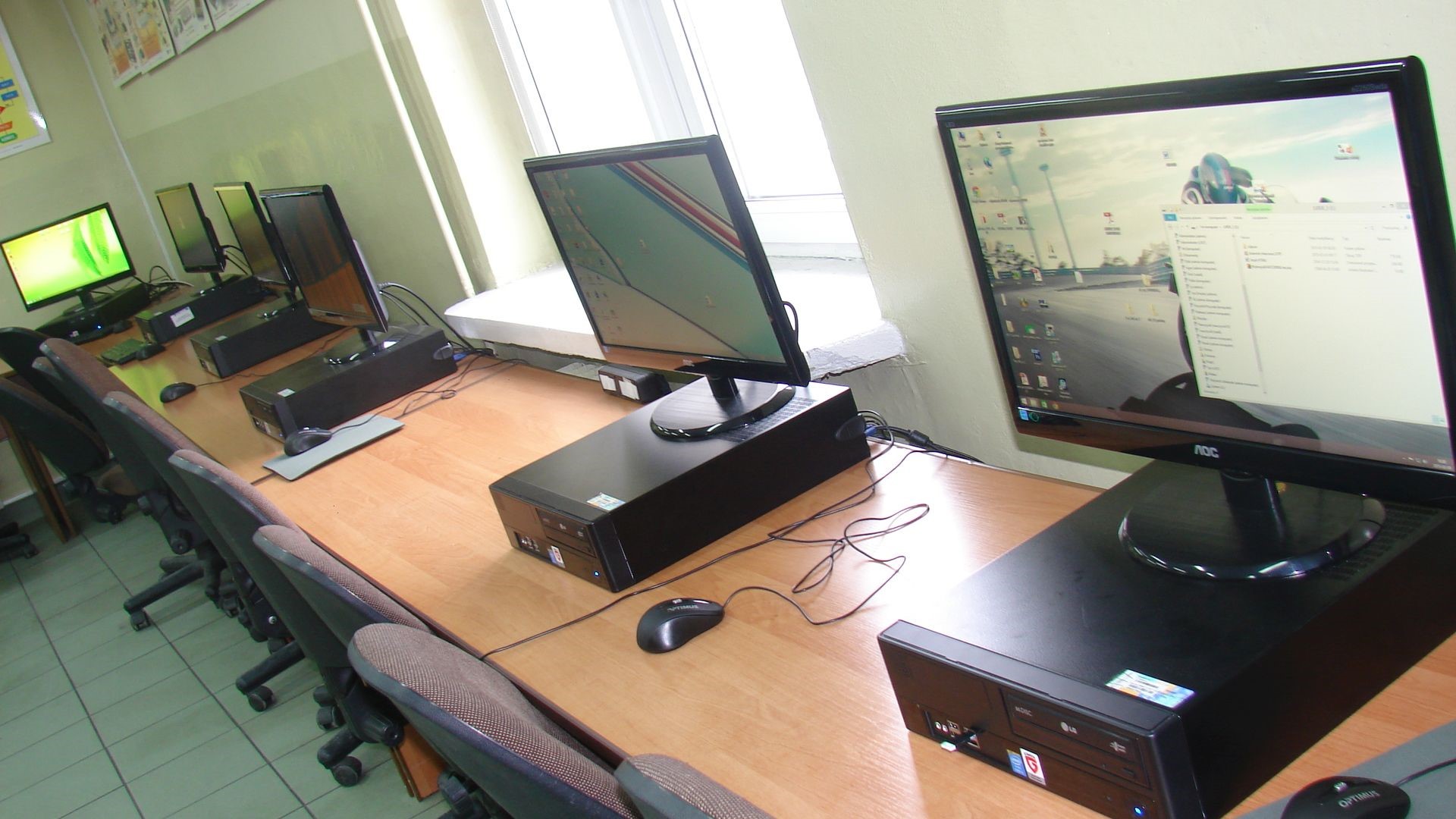 Technik informatyk
Przedmioty zawodowe 
w kształceniu teoretycznym:

Systemy operacyjne
Sieci komputerowe
Witryny internetowe
Aplikacje internetowe
Systemy baz danych
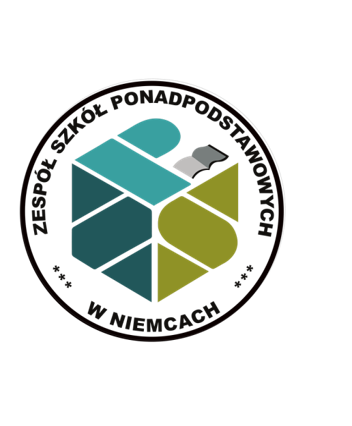 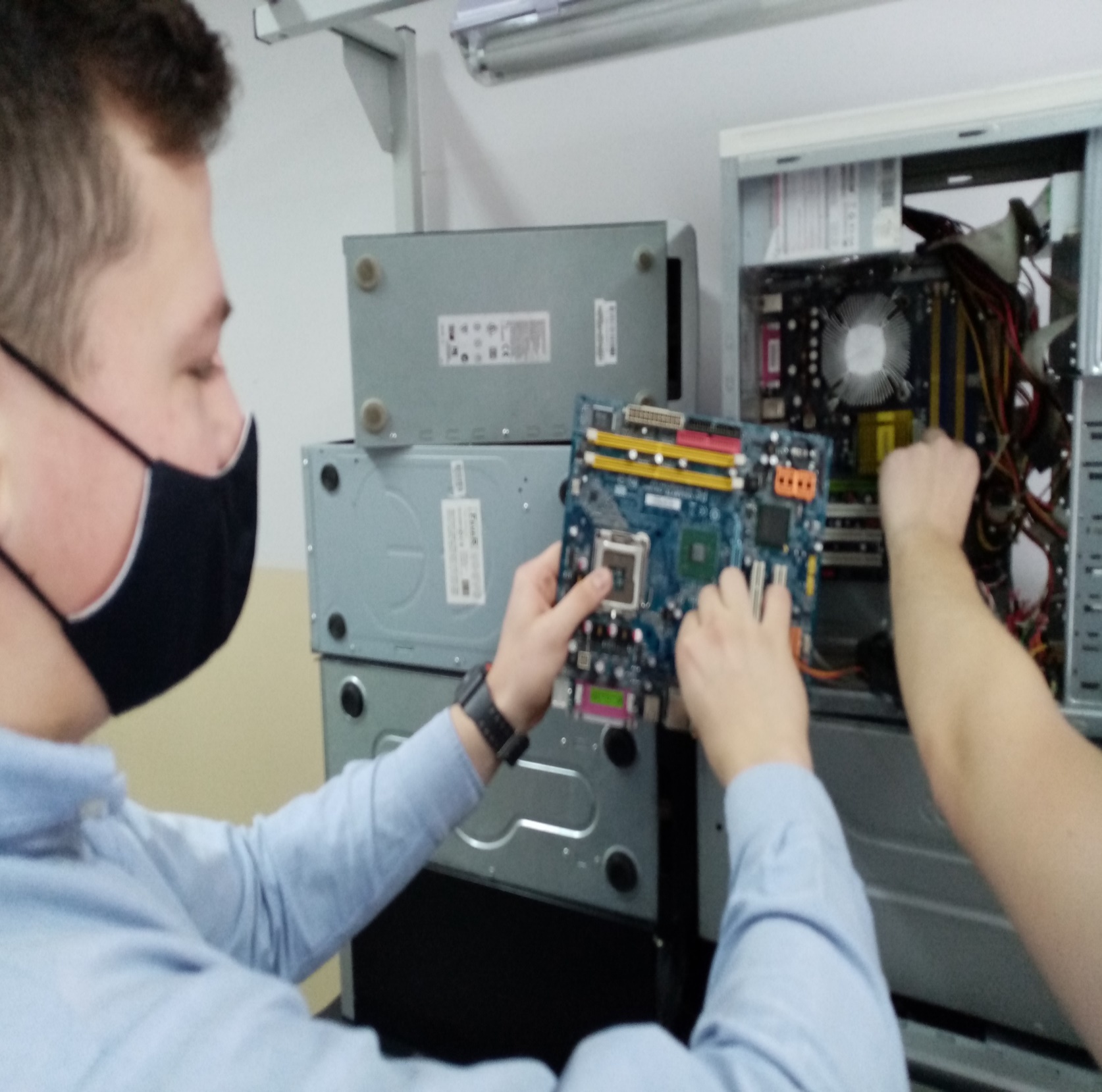 Technik informatyk
Przedmioty zawodowe 
w kształceniu praktycznym:

Eksploatacja urządzeń techniki komputerowej
Tworzenie stron internetowych
Eksploatacja lokalnych sieci komputerowych
Tworzenie aplikacji internetowych
Administracja sieciowymi systemami operacyjnymi
Projektowanie i administrowanie bazami danych
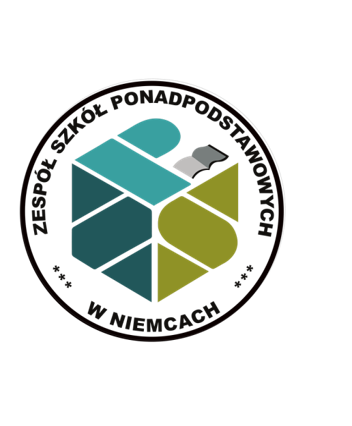 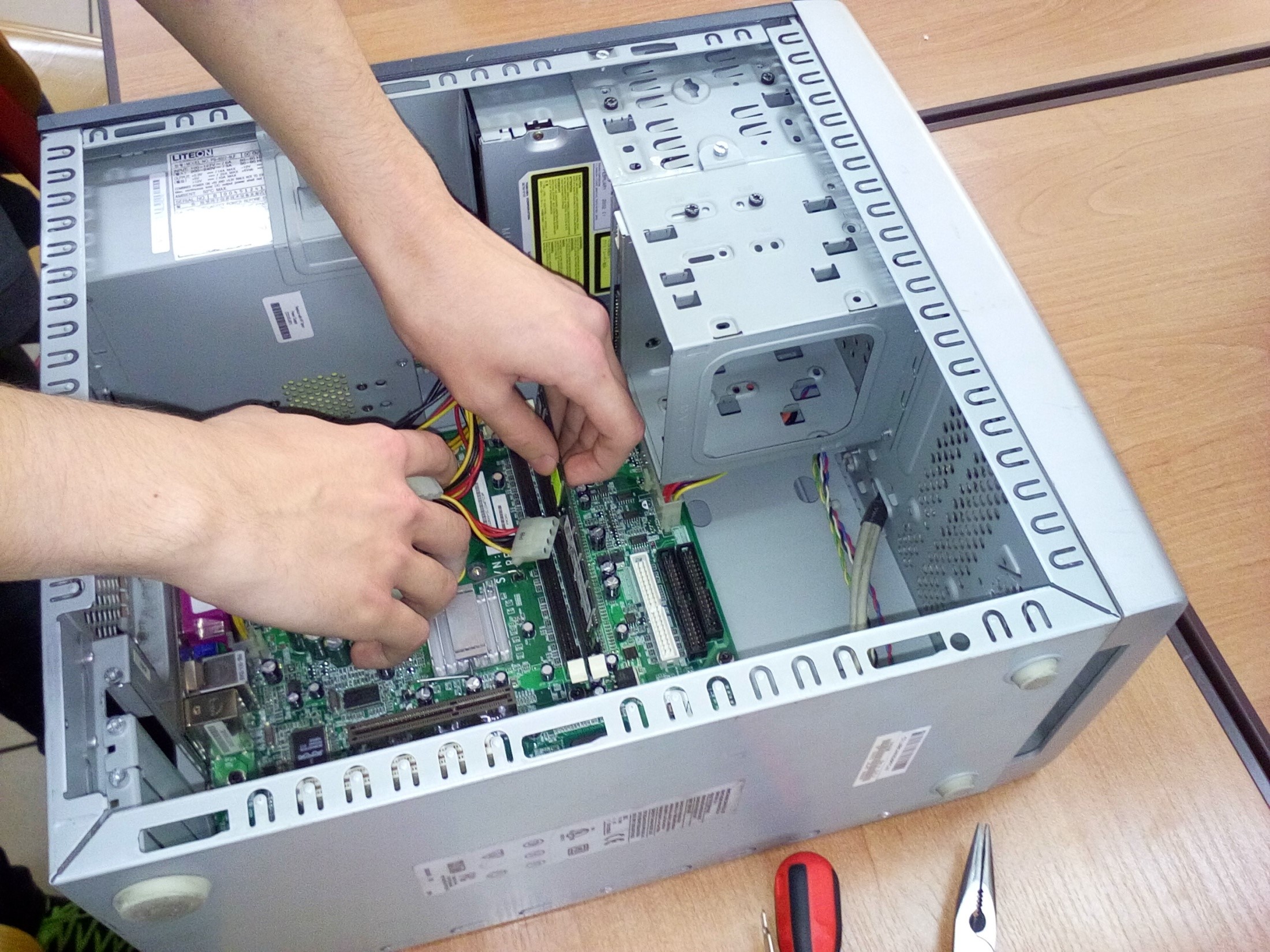 Technik informatyk
Egzaminy kwalifikacyjne w zawodzie:

INF.02uczeń zdobywając tą kwalifikację będzie umiał:
przygotować stanowisko komputerowe do pracy 
naprawić urządzenia techniki komputerowej, 
wykonać lokalną sieć komputerową
INF.03   uczeń zdobywając tę kwalifikację będzie potrafił: 
tworzyć strony i aplikacje internetowe
opracować i obsługiwać własne programy i aplikacje 
tworzyć i administrować bazy danych
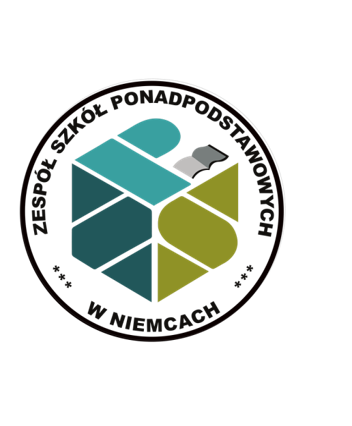 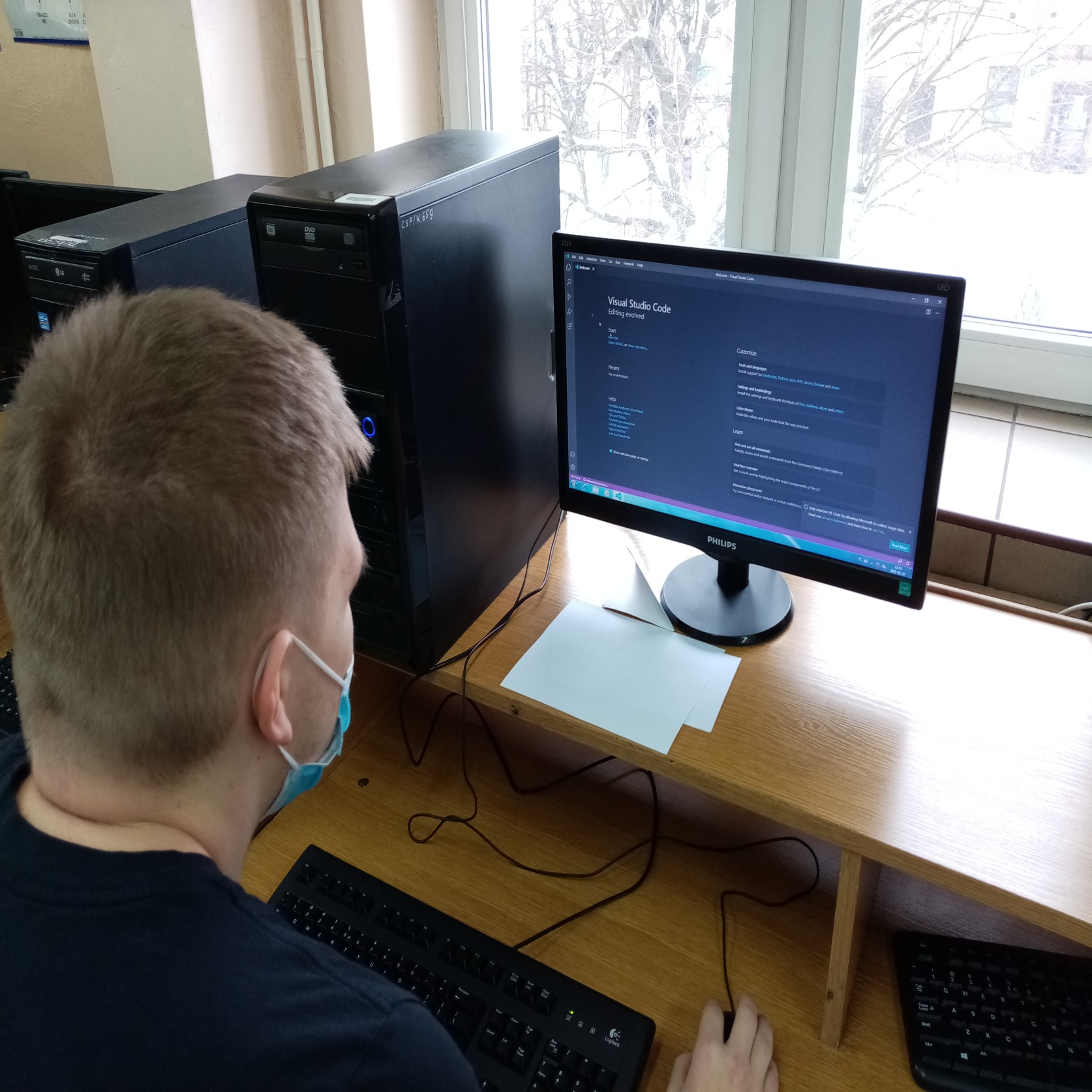 Technik informatyk
Możliwości rozwoju:
Studia zawodowe i inżynierskie

Możliwości zawodowe:
Tworzenie oprogramowania
Naprawa sprzętu
Administracja sieciami w instytucjach państwowych
Administracja infrastrukturą informatyczną
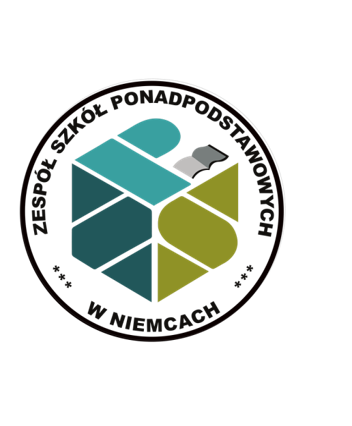 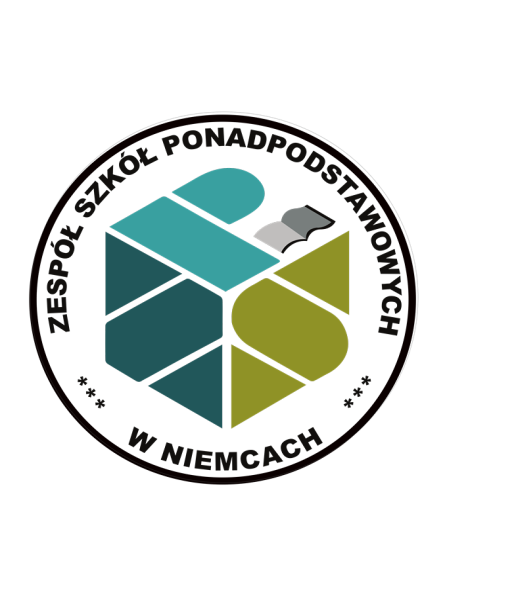 TECHNIK ŻYWIENIA I USŁUG        GASTRONOMICZNYCH
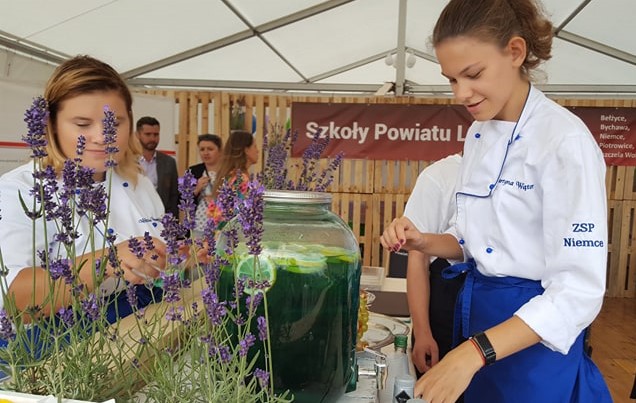 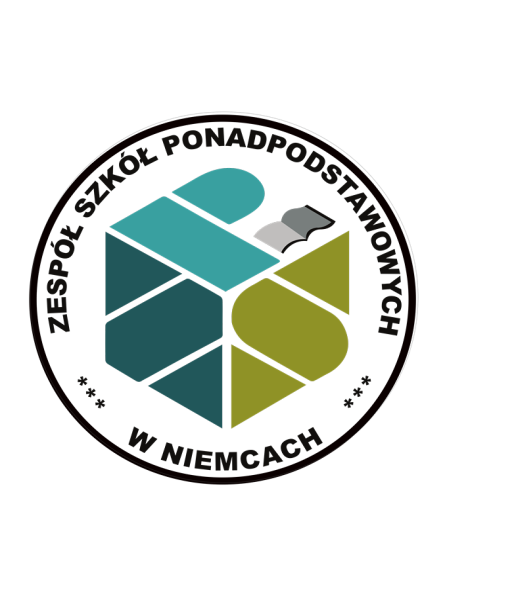 EGZAMINY ZAWODOWE
HGT.02. Przygotowanie i wydawanie dań

HGT.12. Organizacja żywienia i usług    gastronomicznych
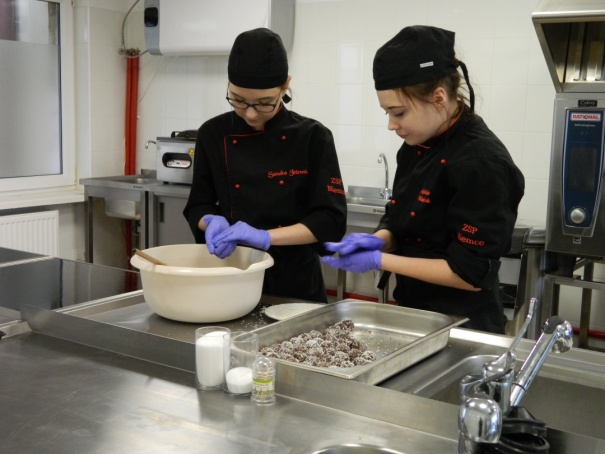 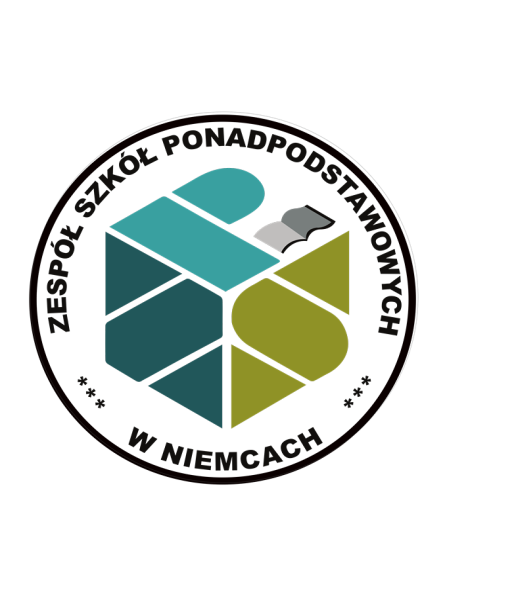 Absolwent szkoły kształcącej w zawodzie będzie przygotowany do wykonywania następujących zadań zawodowych:
oceniania jakości produktów i przechowywania żywności,
obsługi sprzętu gastronomicznego
stosowania systemów zarządzania bezpieczeństwem zdrowotnym żywności
przygotowania dań zimnych, gorących i podstawowych deserów
planowania żywienia z uwzględnieniem alternatywnego sposobu żywienia
organizacji i wykonywania usług gastronomicznych,
ekspedycji potraw i napojów
podejmować działania związane z promocją usług gastronomicznych i cateringowych
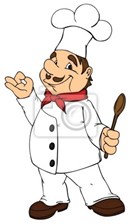 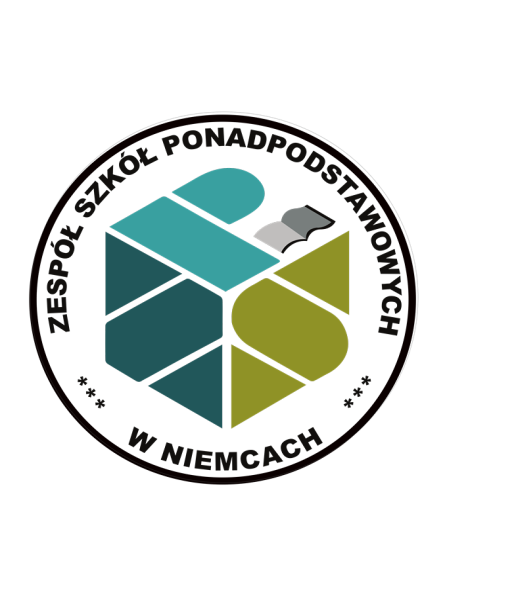 ABSOLWENCI MOGĄ ZNALEŹĆ ZATRUDNIENIE NA STANOWISKU:
szefa kuchni,
managera do spraw planowania i organizacji usług gastronomicznych, 
organizatora imprez okolicznościowych, 
doradcy w zakresie prawidłowego żywienia, 
pracownika firm cateringowych
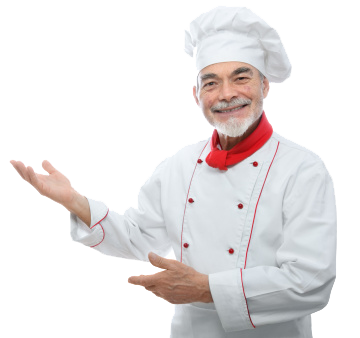 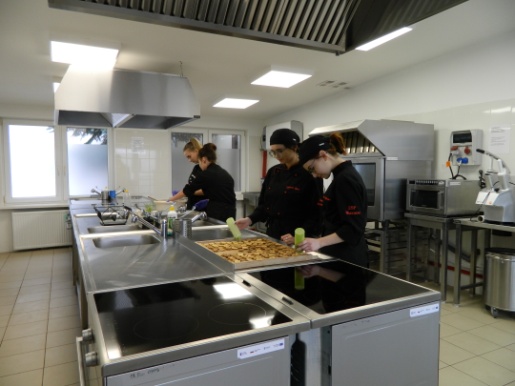 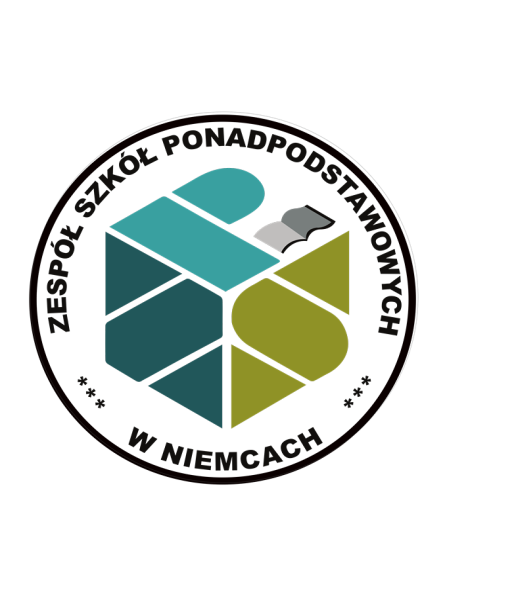 MIEJSCA PRACY
restauracje,
pensjonaty, 
zakłady żywienia zbiorowego (np. stołówki szkolne),
hotele, 
sanatoria, 
gospodarstwa agroturystyczne
własna działalność gospodarcza
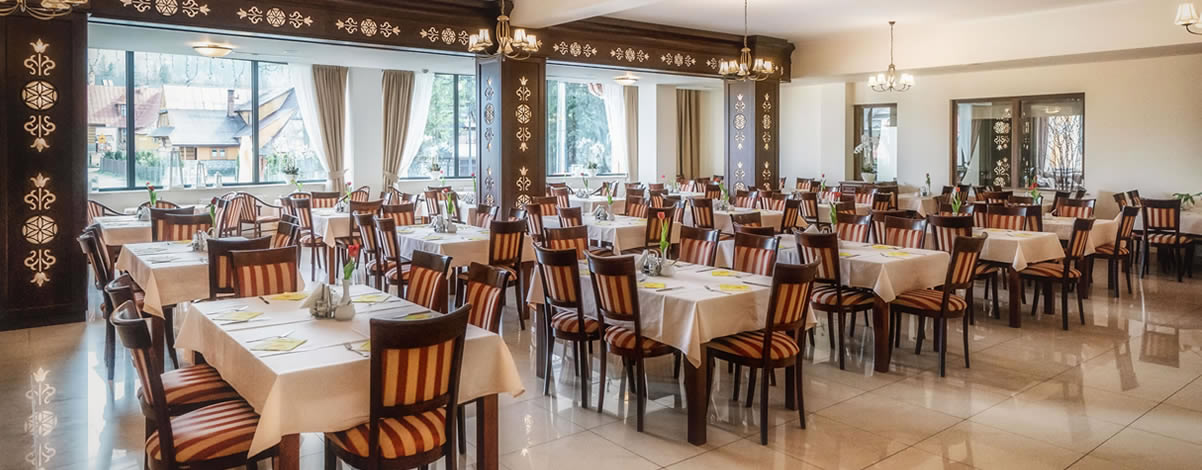 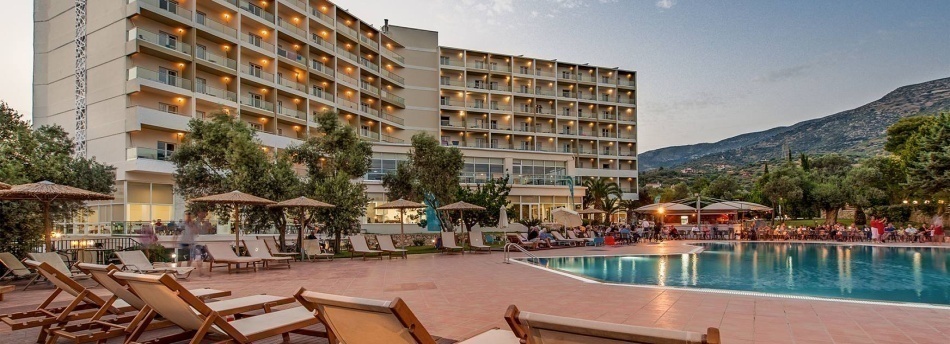 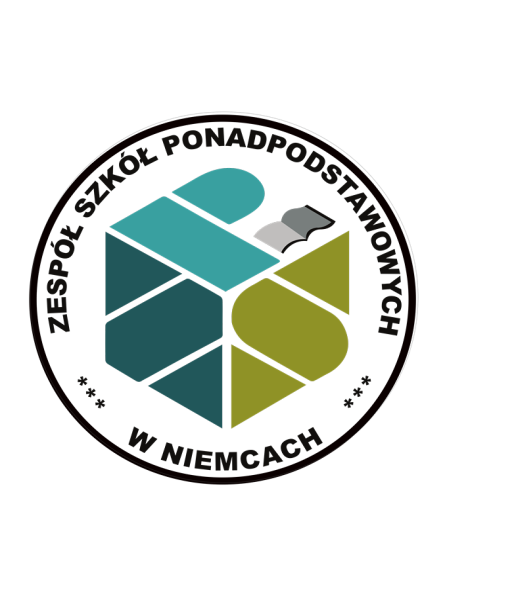 .
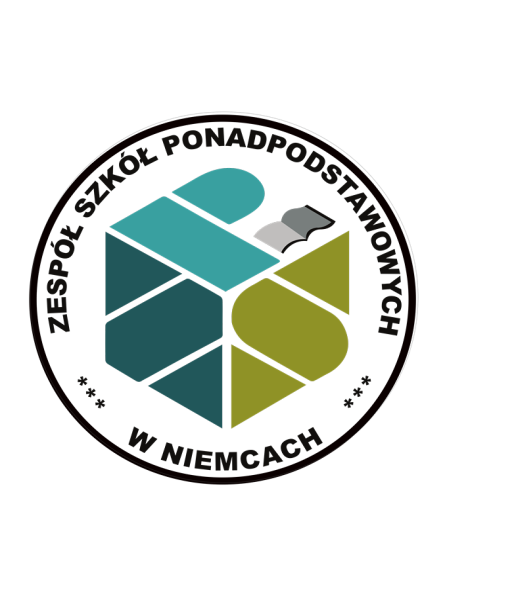 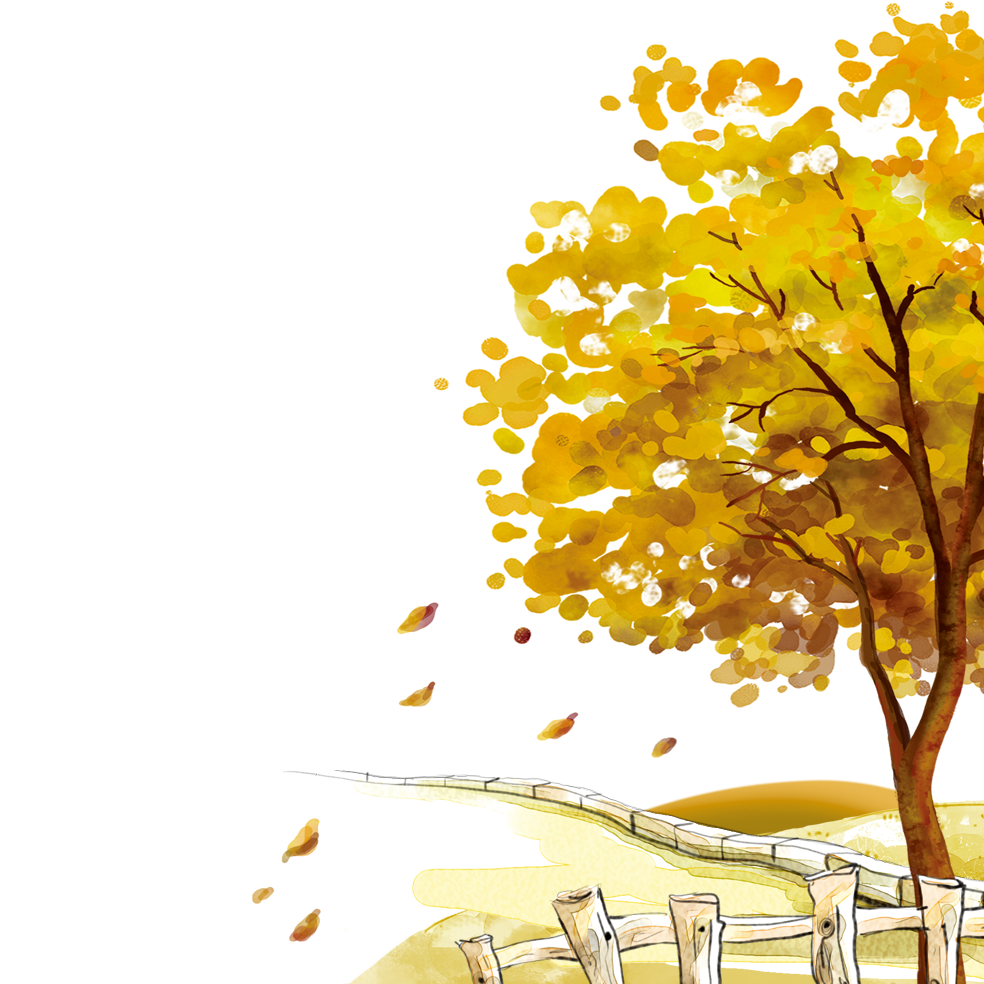 Architektura Krajobrazu
to wielokierunkowy zawód
Z nami nauczysz się: 
rozpoznawać rośliny, 
poznasz tajniki budownictwa i geodezji, 
zahartujesz się we florystyce, 
	a także dowiesz się jak      zapobiegać dalszej dewastacji     środowiska
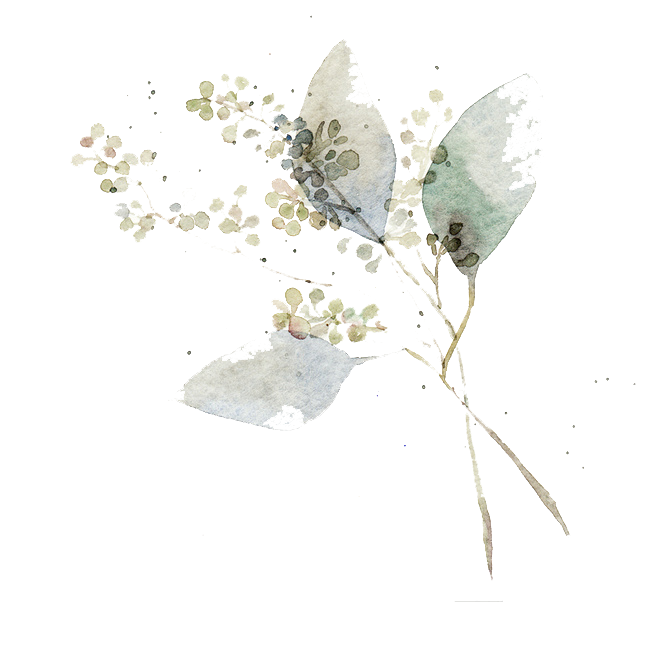 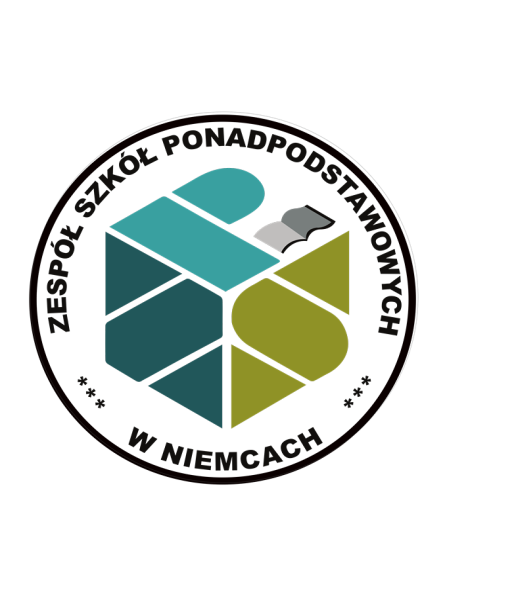 Nauczymy Cię wykonywać projekty ogrodów przydomowych, a także większych założeń ogrodowych tj. parków miejskich
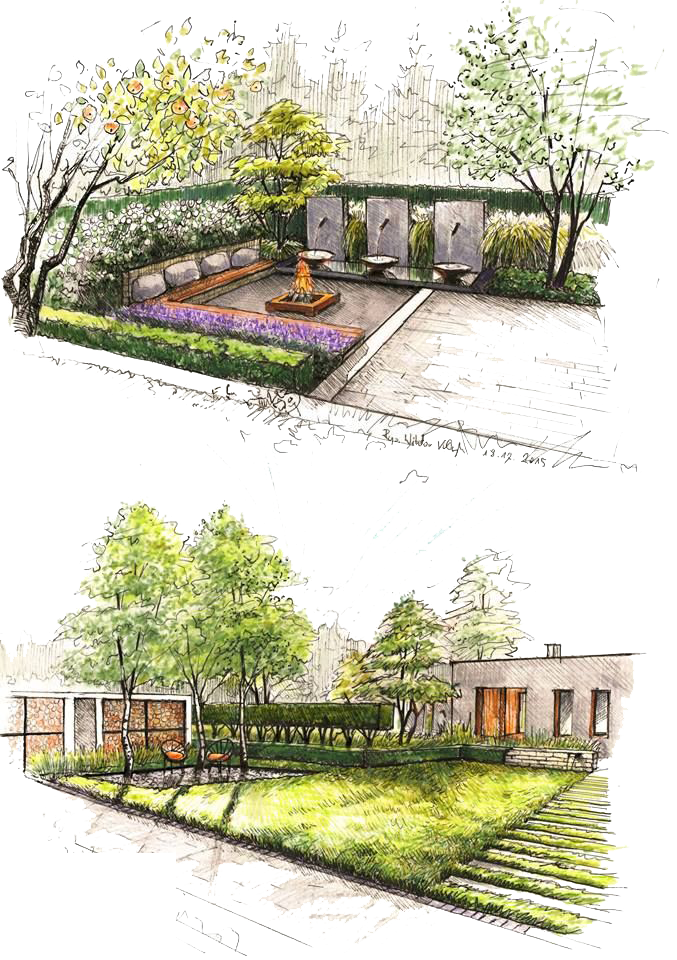 Dzięki czemu zyskasz możliwość zatrudnienia w wielu miejscach np. pracowniach projektowych czy założenia własnej działalności
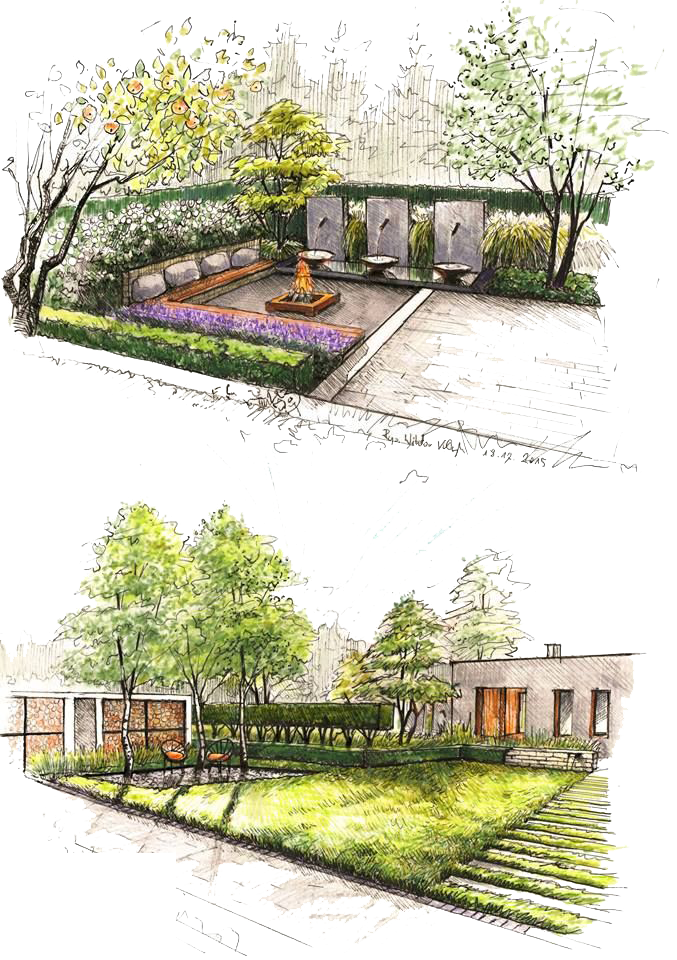 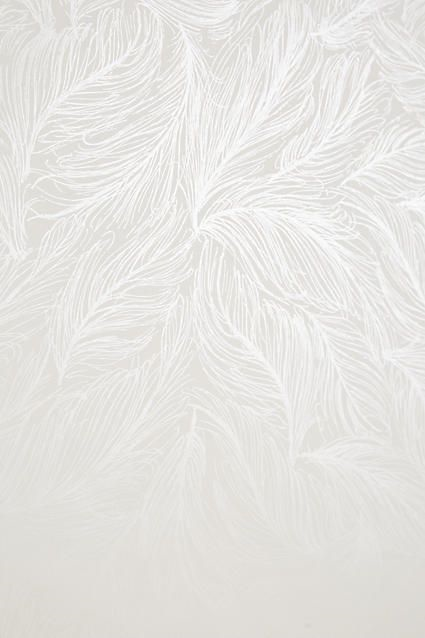 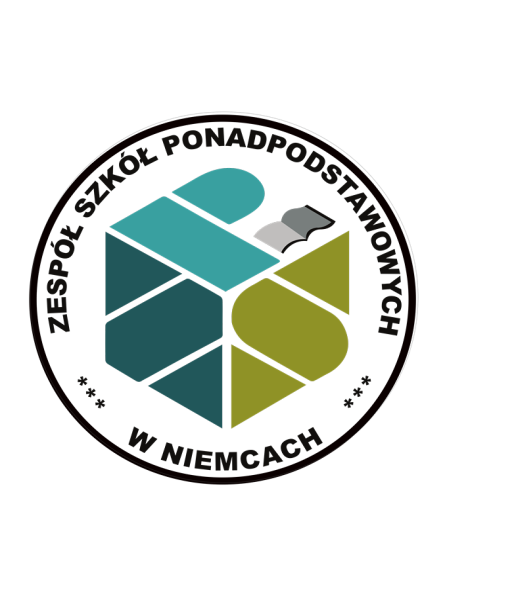 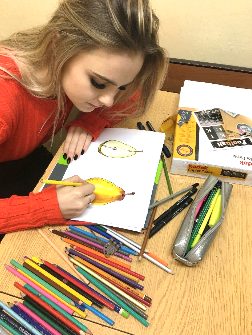 Stawiamy na praktykę
Kończąc Nasz kierunek zyskujesz                         nie tylko wiedzę…
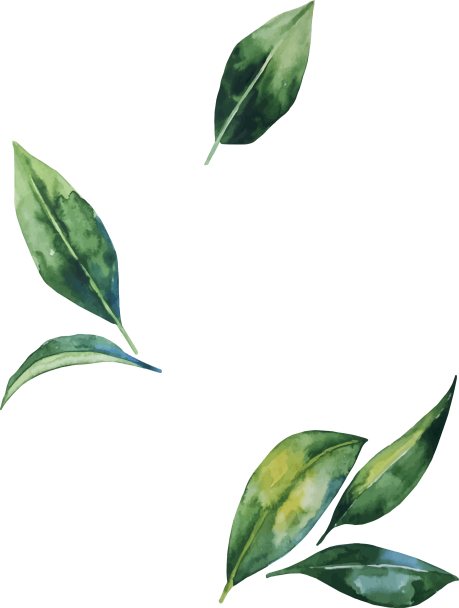 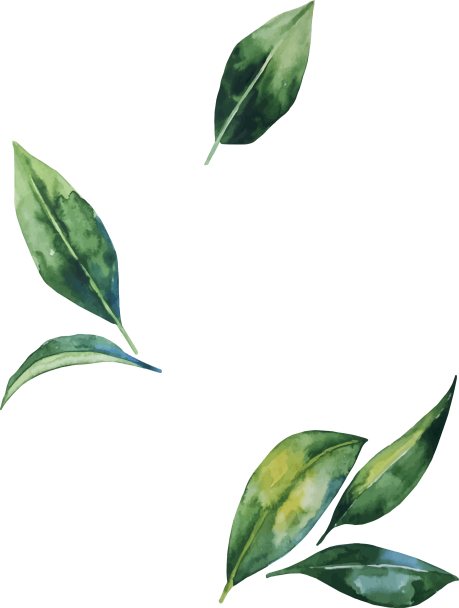 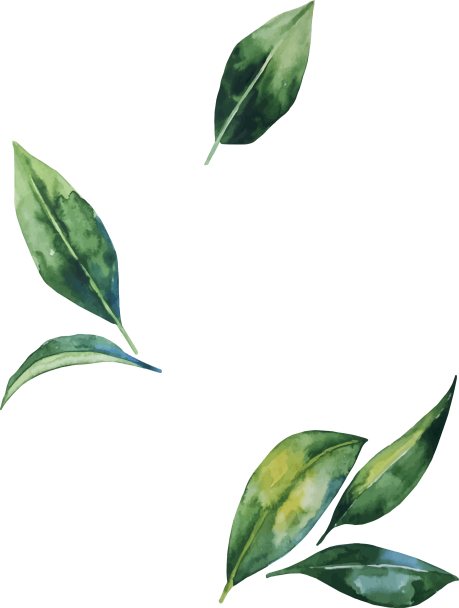 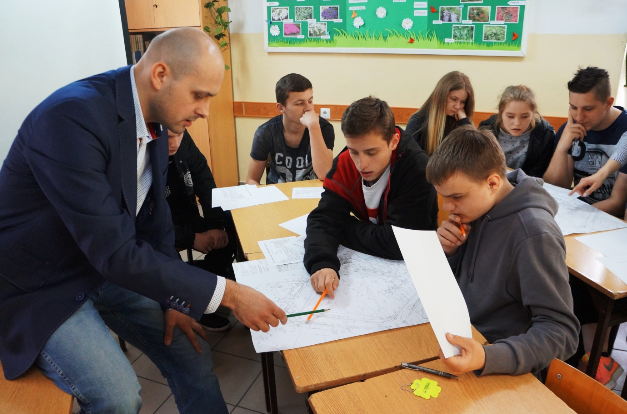 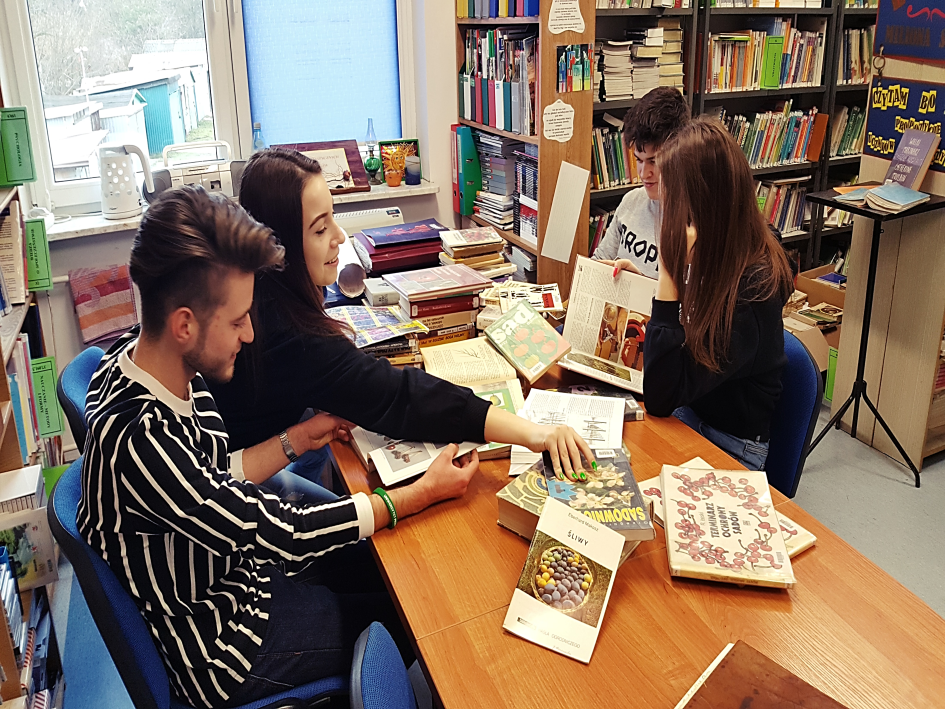 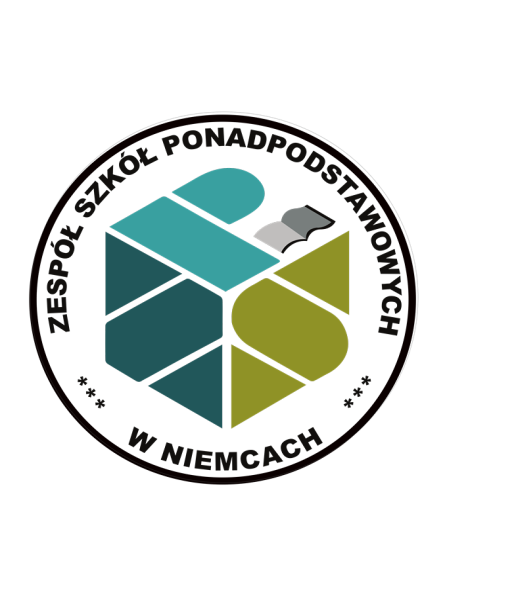 … ale i doświadczenie.!
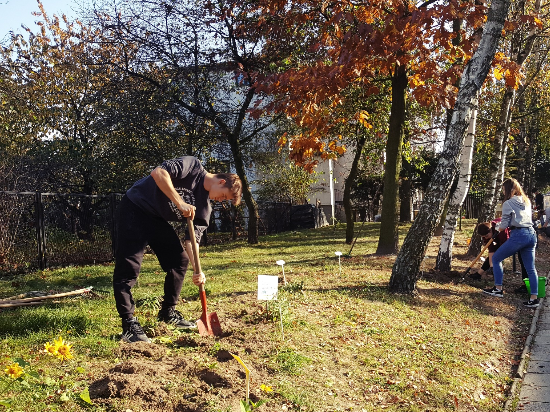 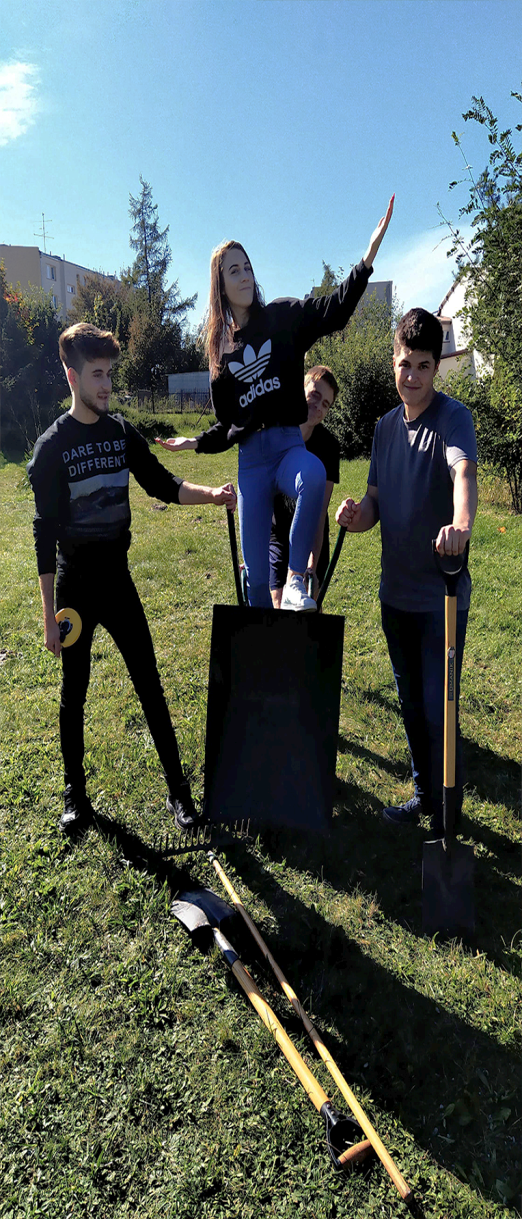 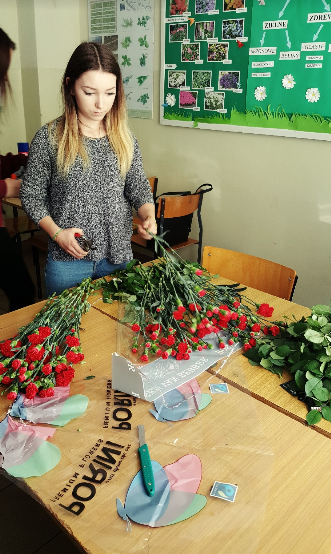 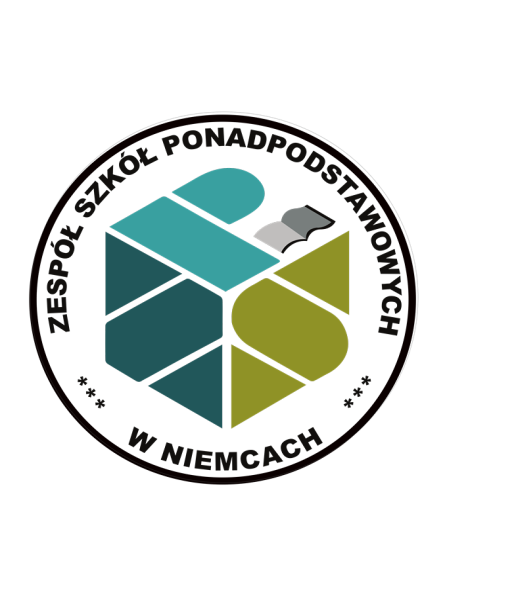 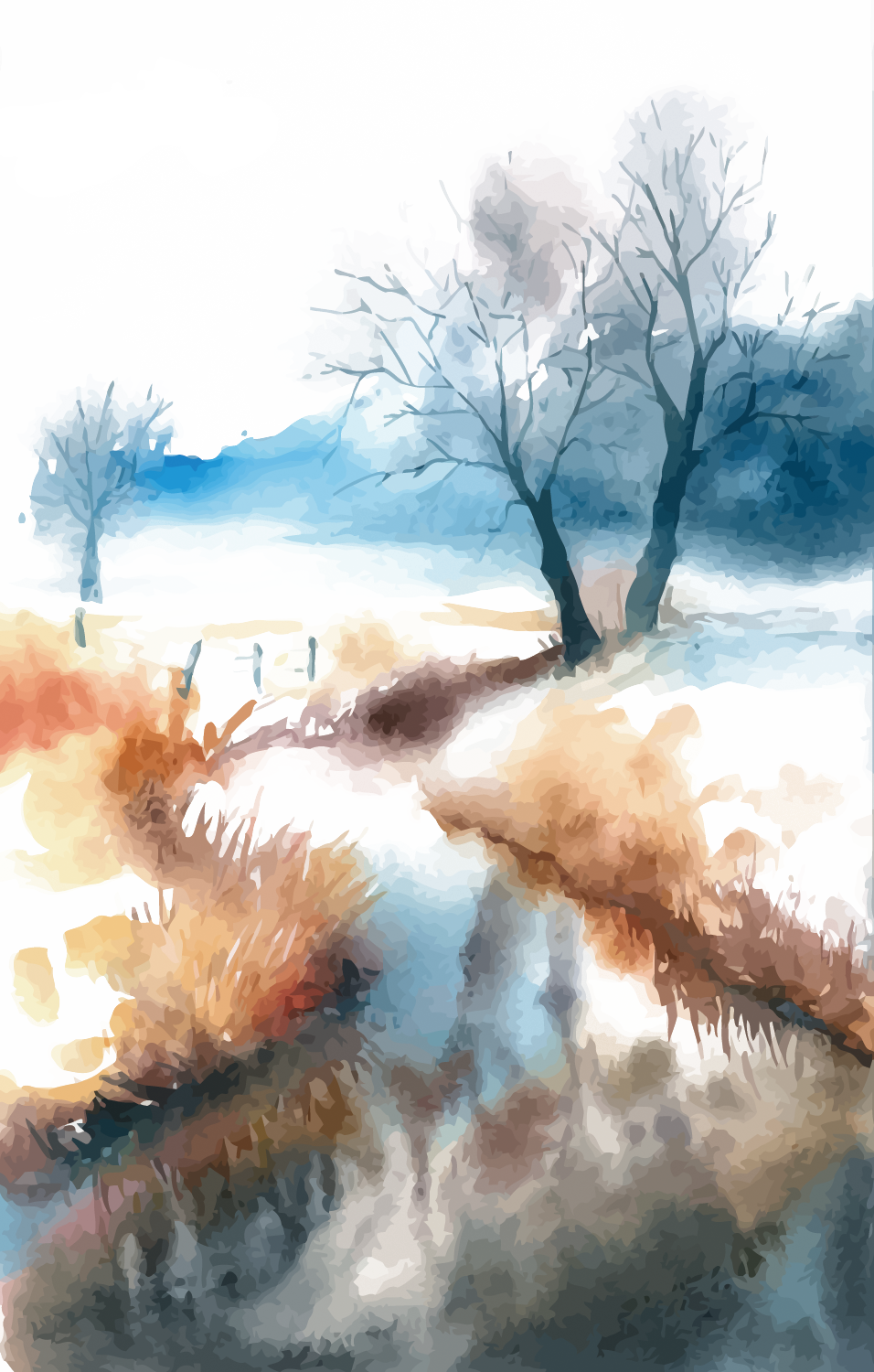 EGZAMINY
R.21 Projektowanie, urządzanie i pielęgnacja roślinnych obiektów architektury krajobrazu,
R.22 Organizacja prac związanych z budową oraz konserwacją obiektów małej architektury krajobrazu.
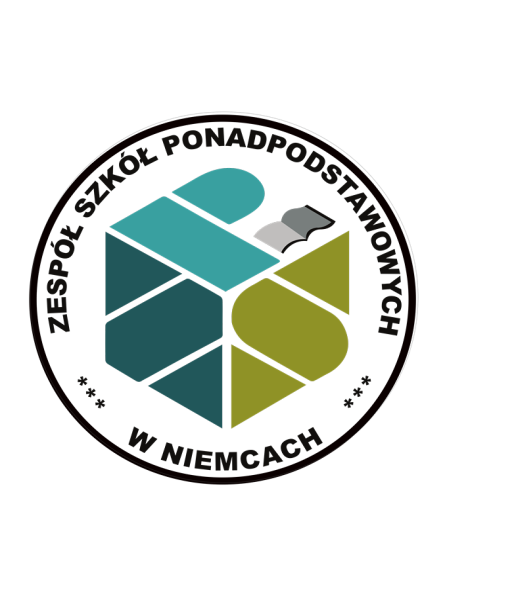 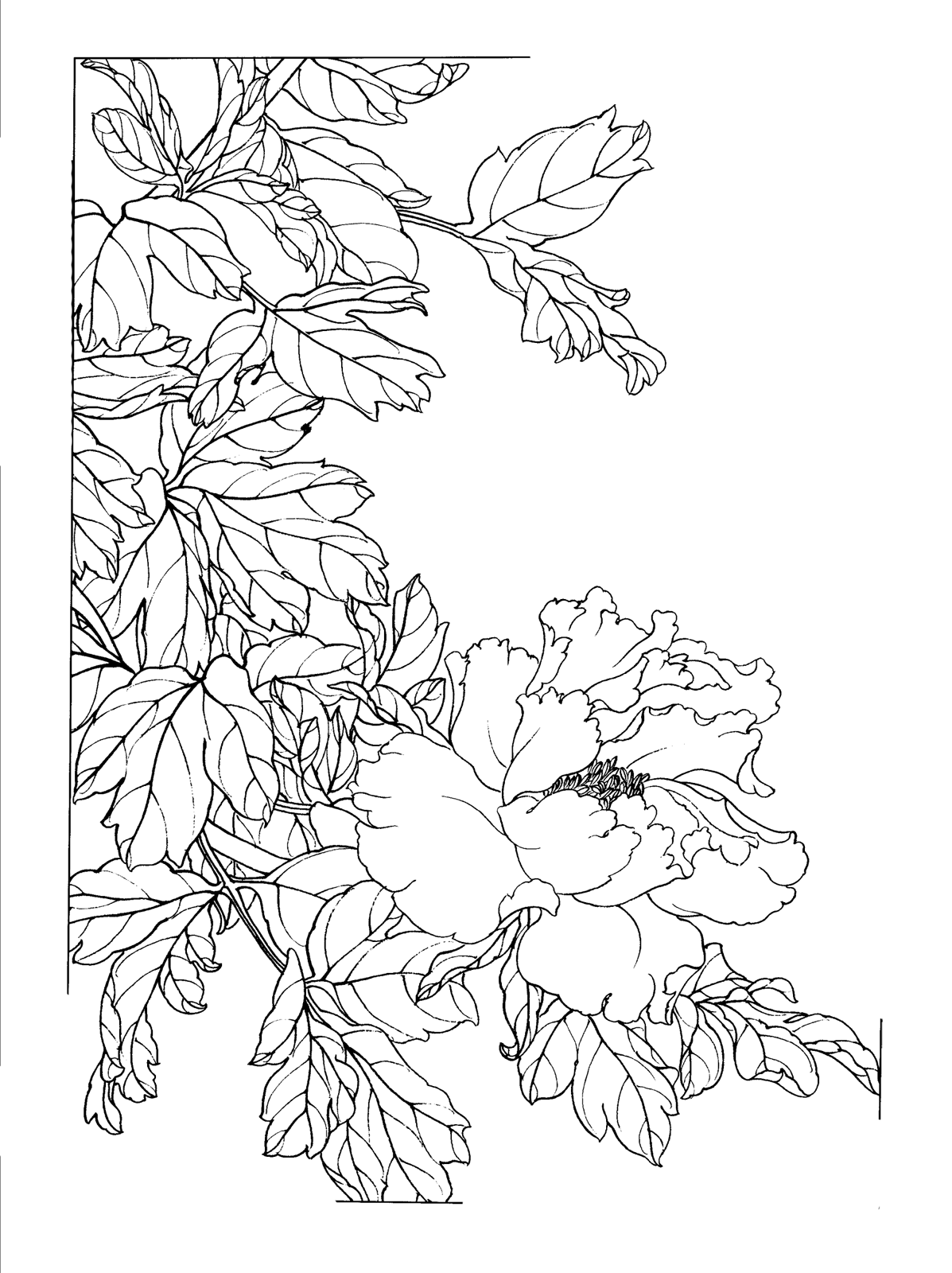 ABSOLWENCI MOGĄ ZNALEŹĆ ZATRUDNIENIE :
w jednostkach opracowujących projekty zagospodarowania obiektów architektury krajobrazu, 
w jednostkach administracji samorządowej, m.in. w wydziałach: geodezji i kartografii, ochrony środowiska, kształtowania i pielęgnacji zieleni itp.,
w placówkach służb ochrony zabytków i ochrony przyrody,
u właścicieli obiektów krajobrazowych,
w szkółkach drzew, krzewów i roślin ozdobnych.
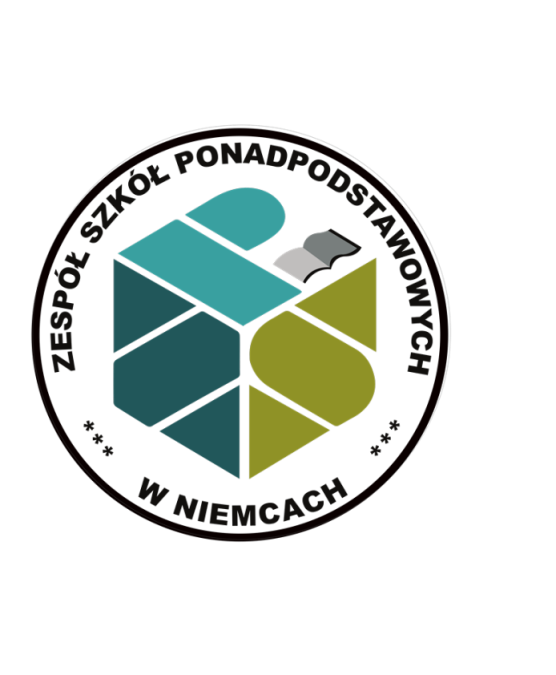 Technikum agrobiznesu
Uprawnia do przejęcia gospodarstwa i ubiegania się o środki Unijne
AGROBIZNES to połączenie rolnictwa z ekonomią
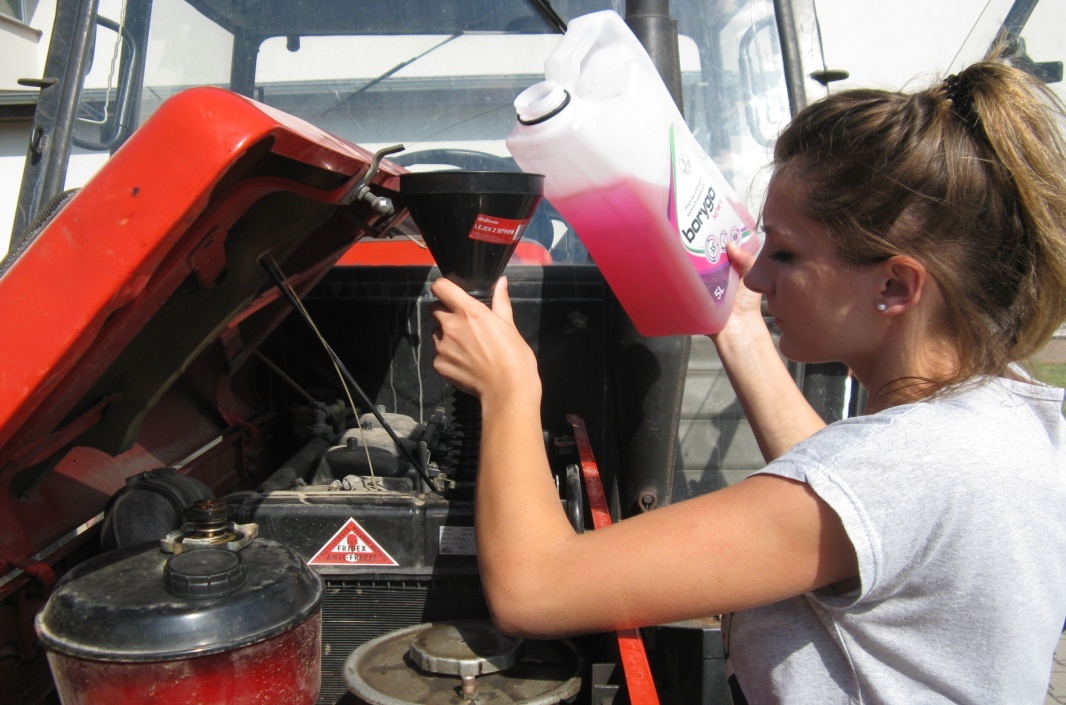 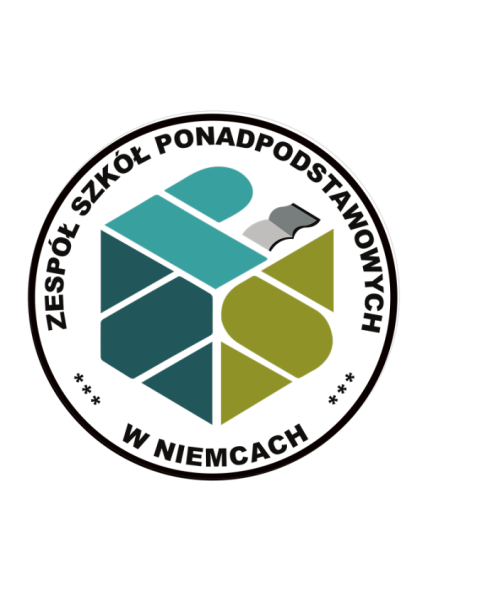 technik agrobiznesu
Egzaminy z kwalifikacji zawodowych
ROL.04 – prowadzenie produkcji rolniczej 
ROL.05 – organizacja i prowadzenie przedsiębiorstwa w agrobiznesie
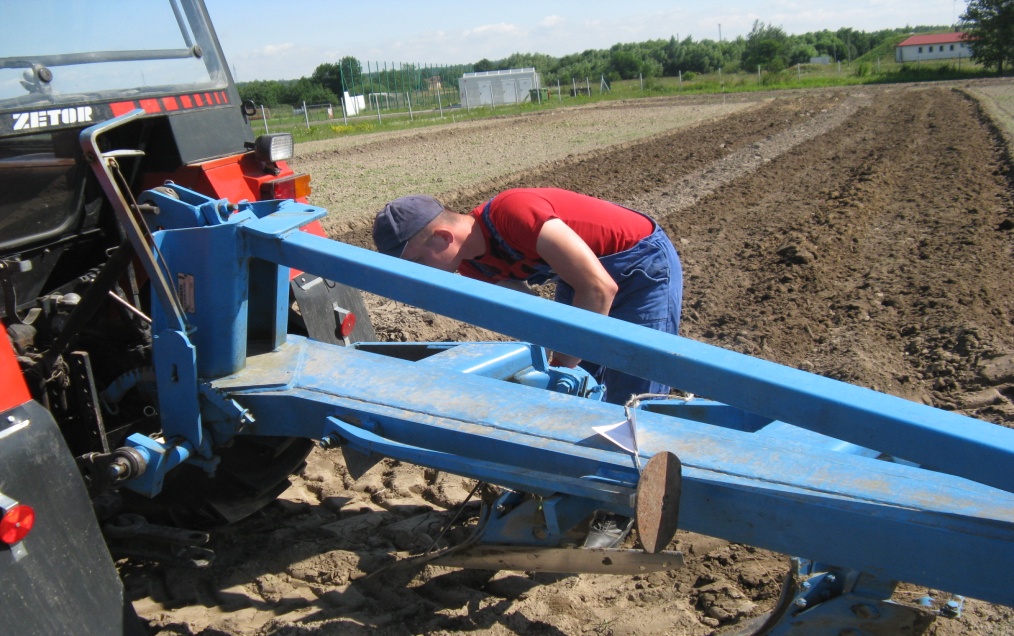 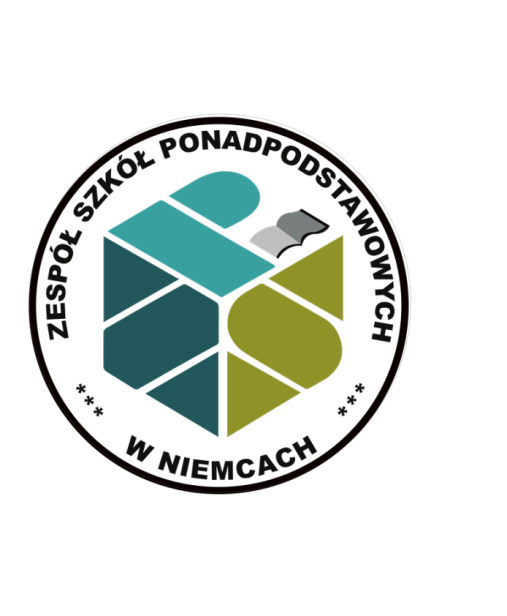 technik agrobiznesu przedmioty
Kwalifikacja rolnicza: 

Nauczane przedmioty: Produkcja roślinna, Produkcja zwierzęca, Stosowanie środków ochrony roślin, Technika w rolnictwie, Przepisy ruchu drogowego kategorii T, Zbyt produktów rolnych, Język obcy zawodowy 

Kwalifikacja ekonomiczna:

Nauczane przedmioty: Działalność gospodarcza w agrobiznesie, Rachunkowość i administracja w agrobiznesie, Pracownia przetwórstwa rolno-spożywczego, Pracownia organizacji przedsiębiorstwa agrobiznesowego.
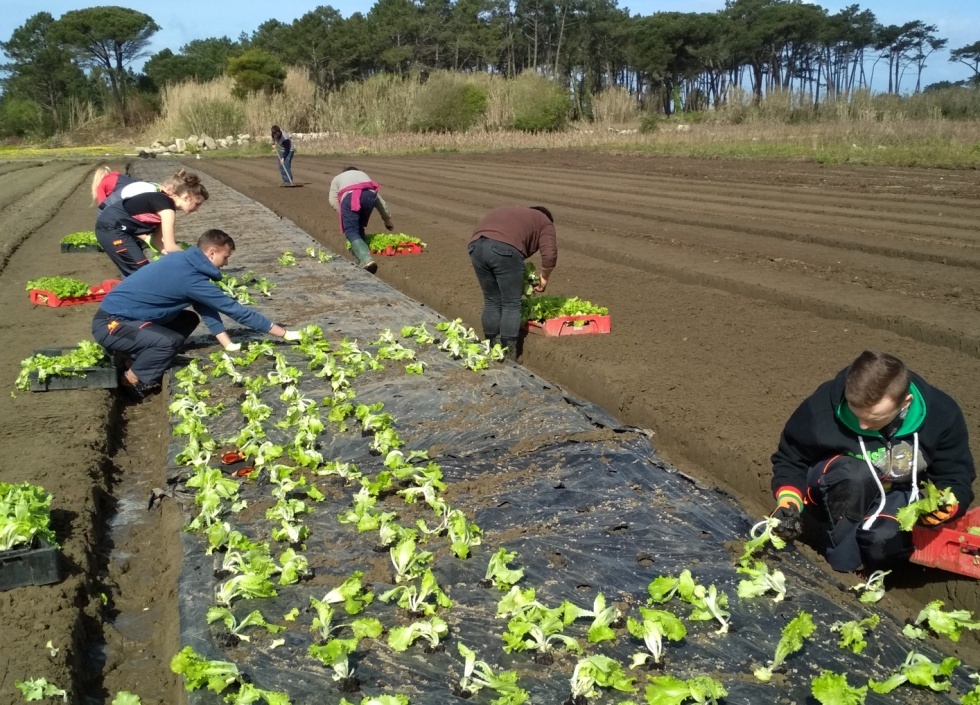 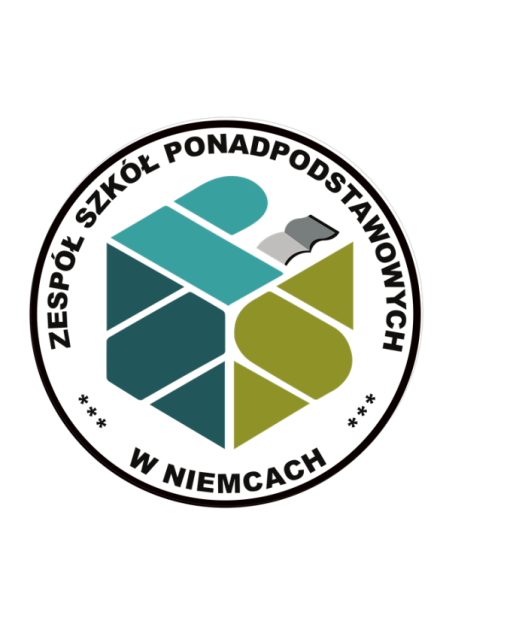 technik agrobiznesu
Perspektywa pracy:
prowadzenia działalności gospodarczej w sektorze agrobiznesu i nie tylko, ubieganie się o fundusze z Unii Europejskiej
praca  w przedsiębiorstwach przetwórstwa rolno-spożywczego i firmach handlowych, usługowych czy produkcyjnych
marketingu i sprzedaży produktów rolniczych i spożywczych, w usługach technicznych, finansowych i bankowych rynku rolnego oraz weterynaryjnych i ARiMR
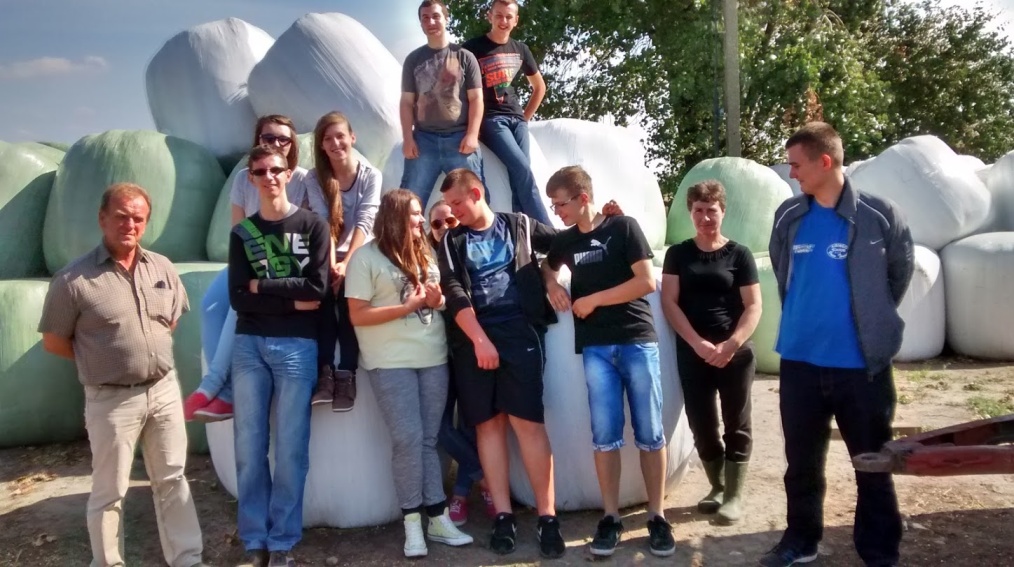 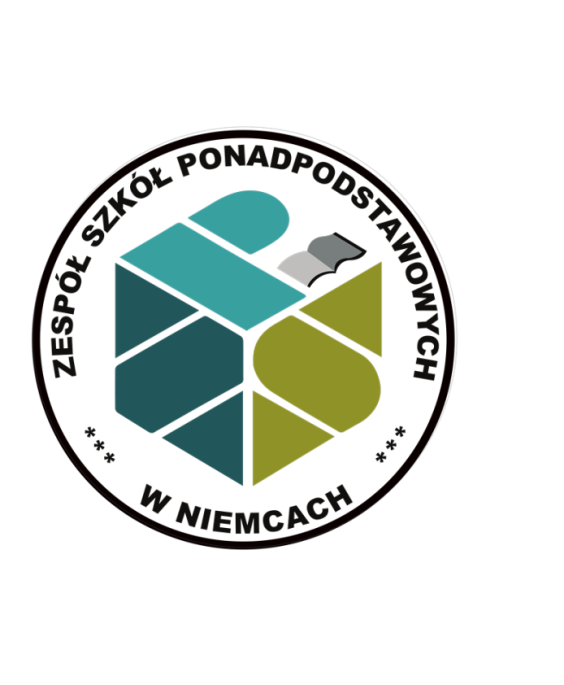 Uczeń
poznaje zasady rozliczania PIT
umie sporządzać wnioski do AR
może założyć własny biznes
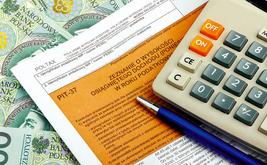 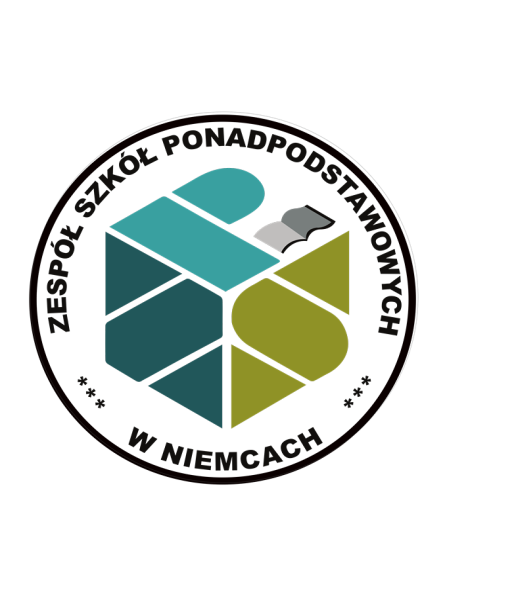 Liceum Ogólnokształcące
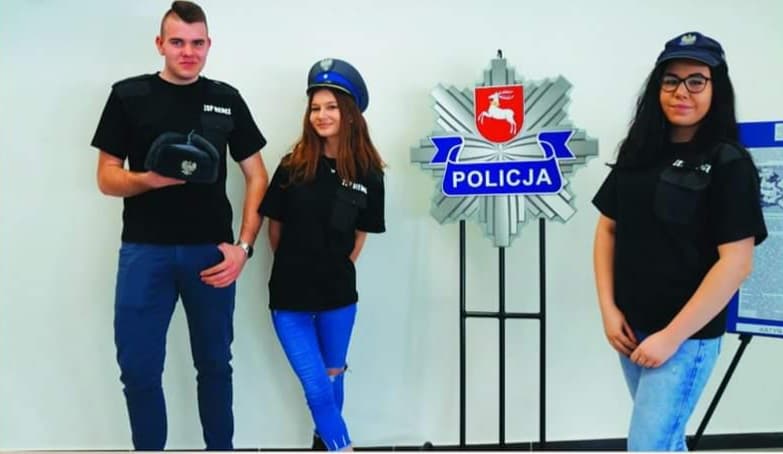 klasa o profilu policyjnym
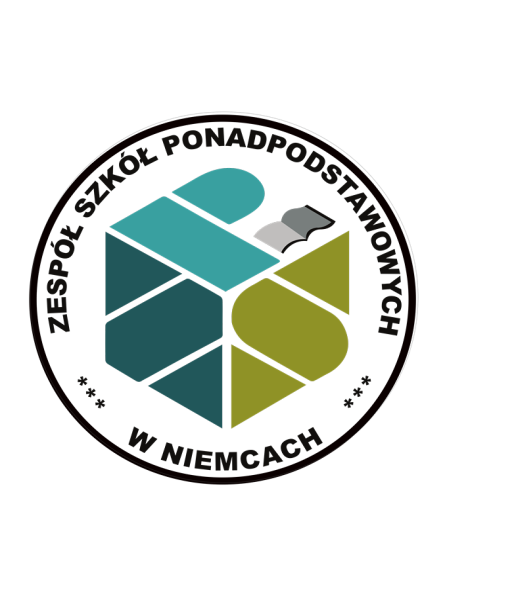 Szkoła przygotowuje  ucznia do pracy   w policji oraz w innych      służbach mundurowych
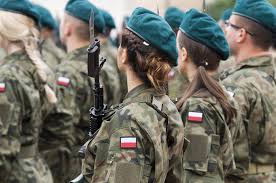 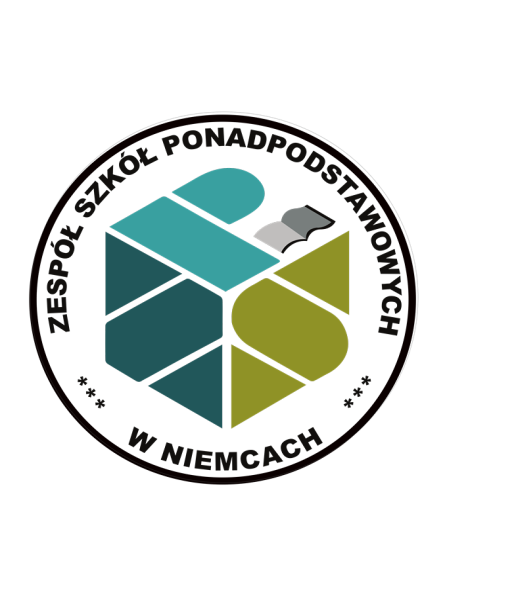 Absolwenci naszej szkoły przygotowywani są do podjęcia nauki na wybranych kierunkach studiów mundurowych oraz cywilnych takich jak np.:
Bezpieczeństwo wewnętrzne
Zarządzanie kryzysowe 
Pedagogika Resocjalizacyjna 
Prawo 
Wychowanie fizyczne 
Ratownictwo medyczne
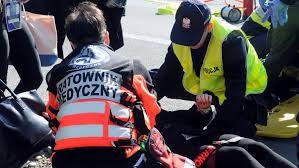 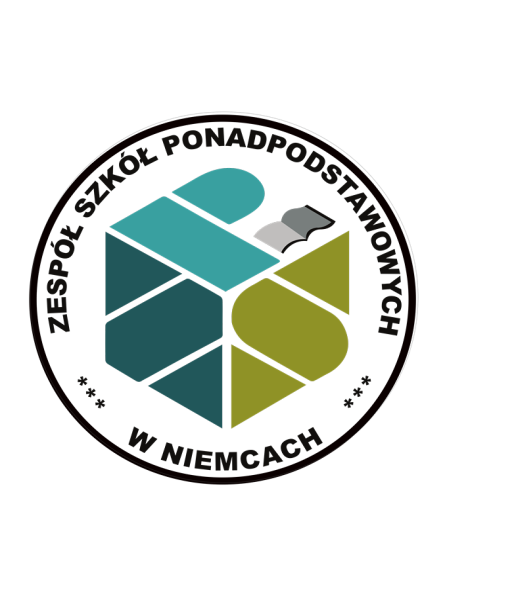 W ramach edukacji policyjnej odbywają się następujące zajęcia z:
-   podstaw prawa karnego i wykroczeń
technik obronnych
wyszkolenia strzeleckiego 
musztry policyjnej 
zagadnień ruchu drogowego 
zagadnień kryminalistyki
pierwszej pomocy przedmedycznej
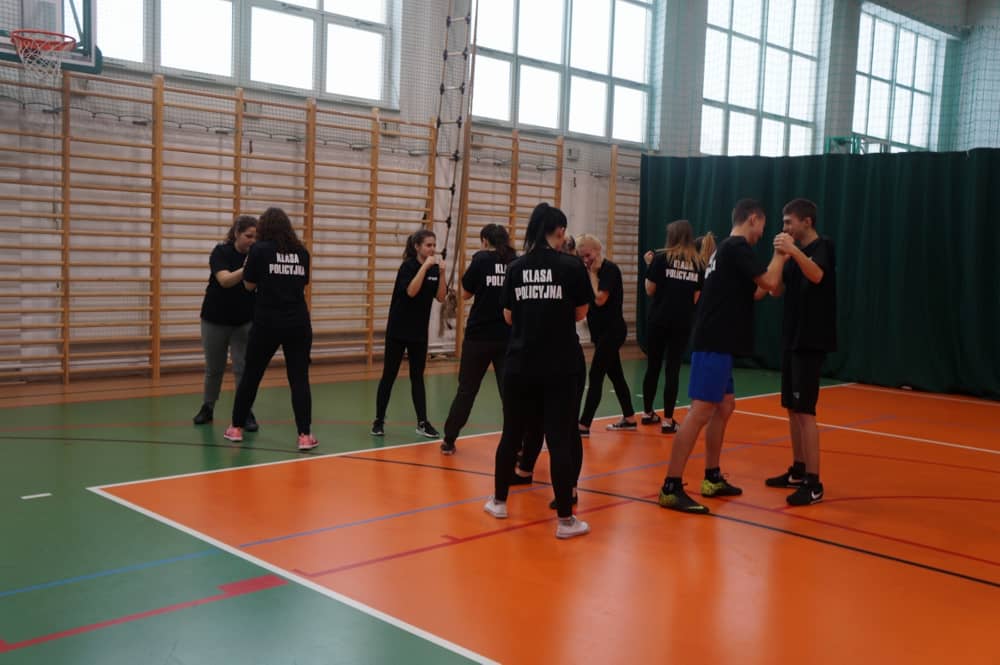 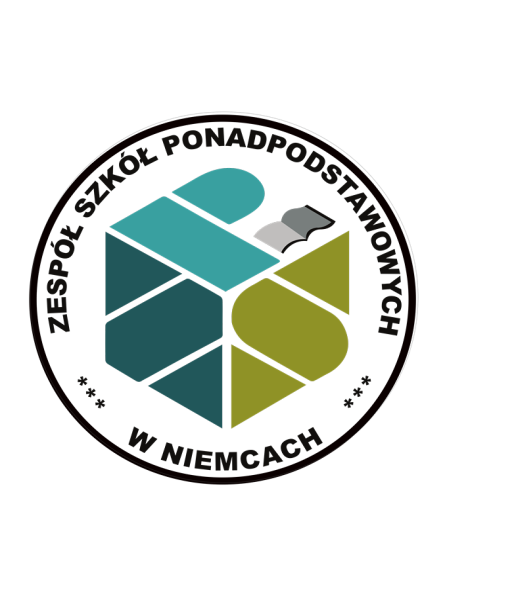 Wizyta w KMP Lublin i KP VI w Lublinie
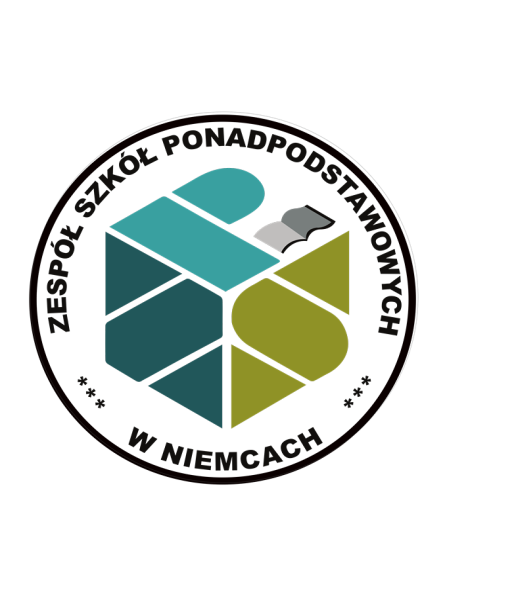 Spotkanie z  policjantem technikiem kryminalistyki oraz przewodnikiem psa służbowego
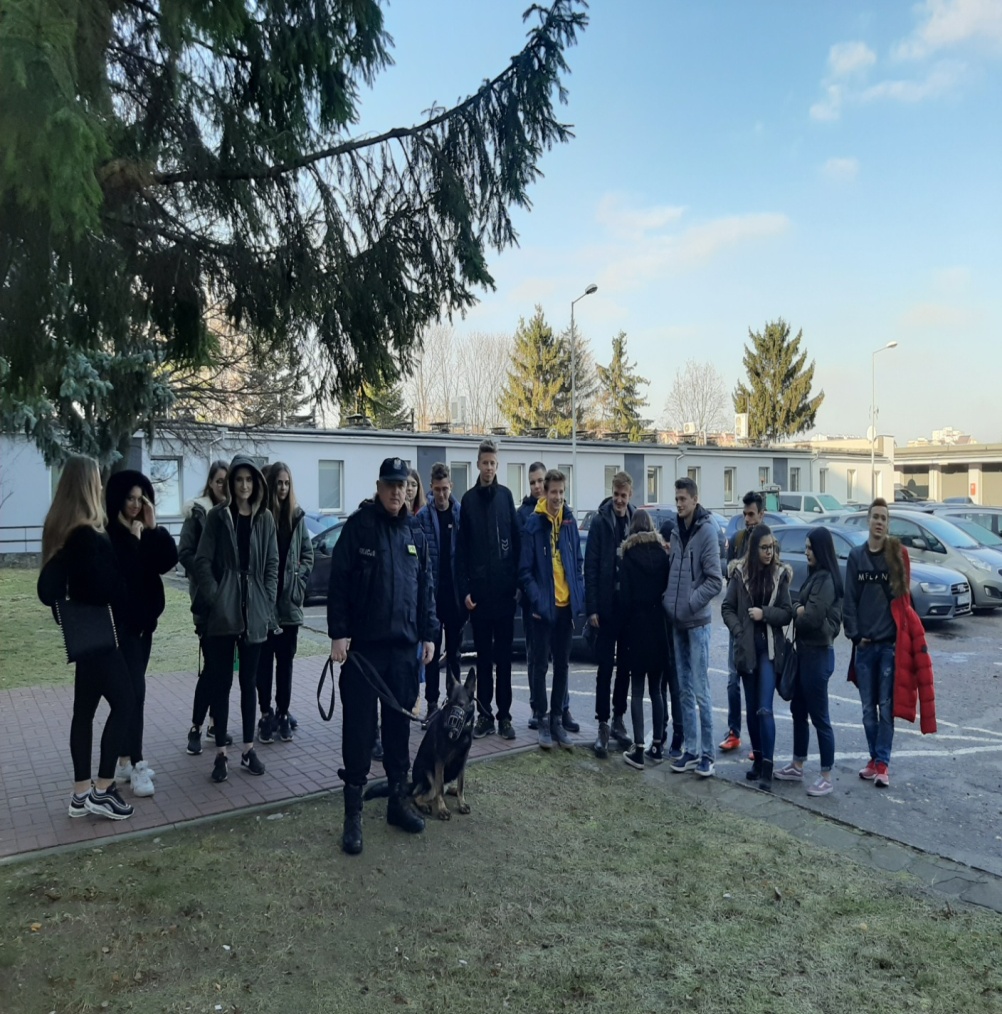 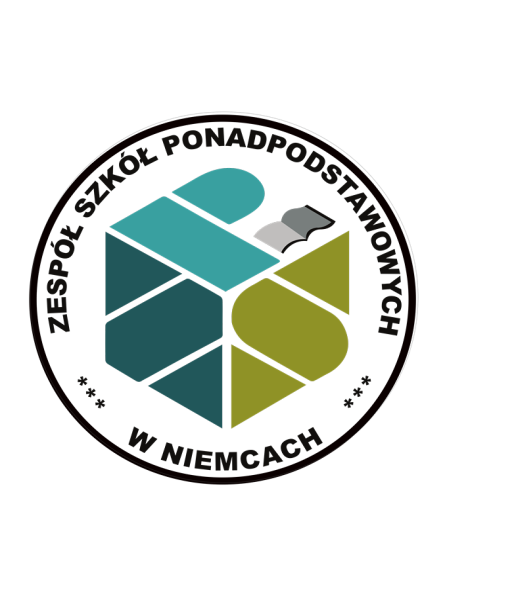 Spotkanie z policjantem wydziału prewencji
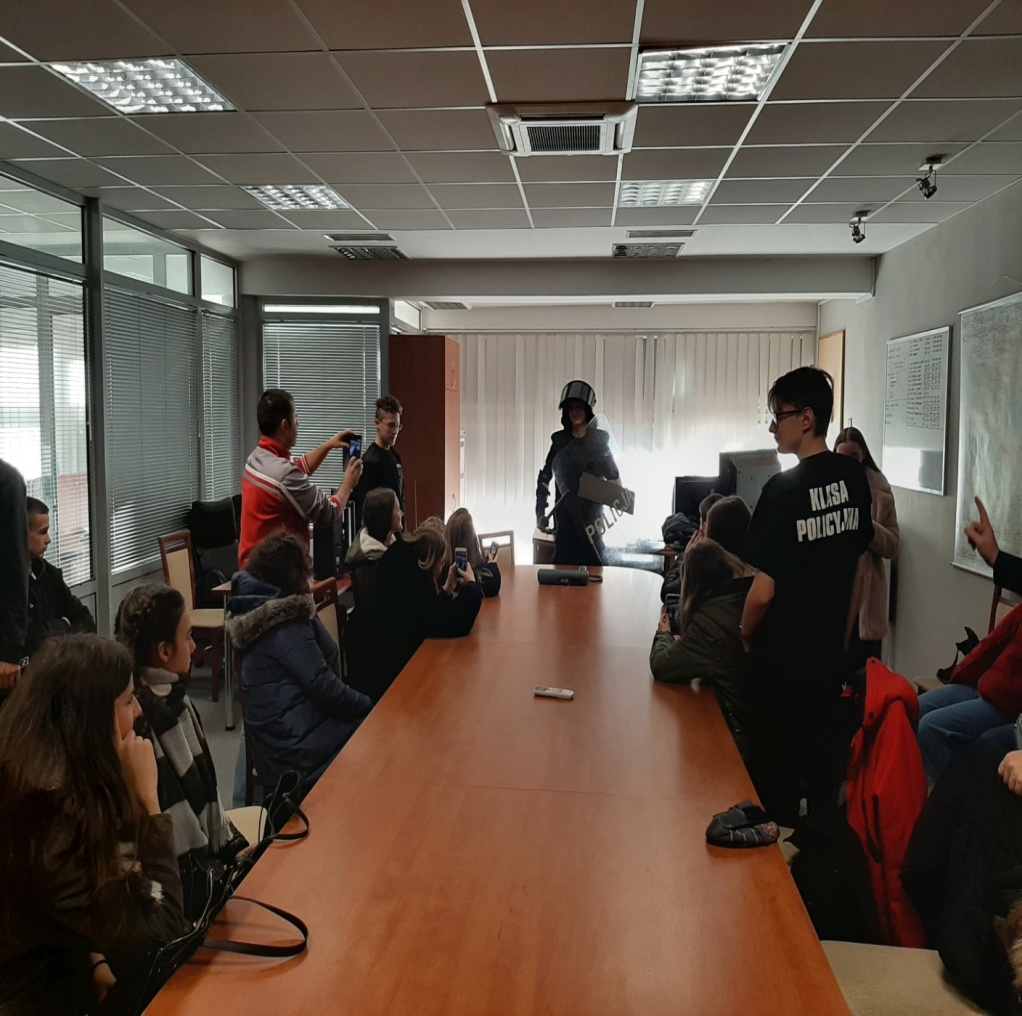 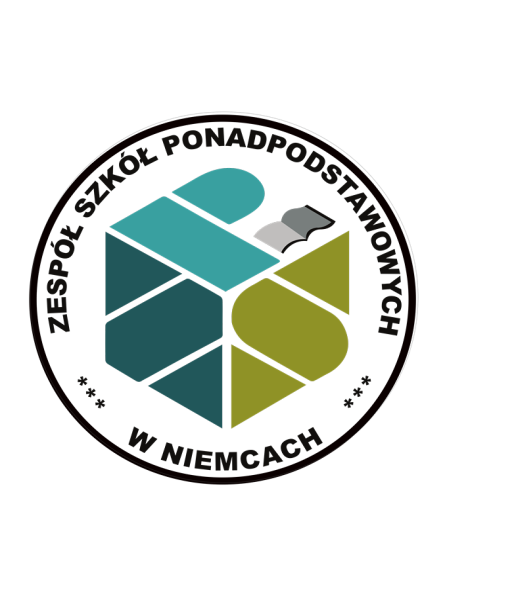 Szkolenie strzeleckie na strzelnicy
Szkoła Branżowa  - KUCHARZ
Nauka trwa 3 lata
Po ukończeniu szkoły uczeń będzie umiał:
1) przechowywać żywność;
2) sporządzać potrawy i napoje;
3) wykonywać czynności związane z ekspedycją potraw i napojów.
Duża ilość zajęć praktycznych w szkolnej pracowni i u pracodawców
Szkoła Branżowa  - CUKIERNIK
Nauka trwa 3 lata
Po ukończeniu szkoły będziesz umiał:
Zajmować się produkcją ciasteczek, ciast, tortów, deserów, cukierków, lodów, pieczywa cukierniczego trwałego oraz wykonywać elementy dekoracyjne wyrobów cukierniczych. 
Będziesz potrafił zaplanować przyjęcia okolicznościowe i usługi cateringowe;
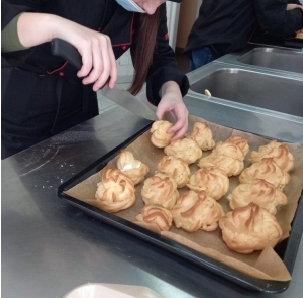 Duża ilość zajęć praktycznych w szkolnej pracowni i u pracodawców
Szkoła Branżowa  - OGRODNIK
Nauka trwa 3 lata
Po ukończeniu szkoły będziesz umiał:
prowadzić produkcję sadowniczą, warzywniczą; roślin ozdobnych;
obsługuje, użytkuje oraz konserwuje sprzęt ogrodniczy
Absolwent nabywa uprawnienia do prowadzenia własnego gospodarstwa lub firmy ogrodniczej.
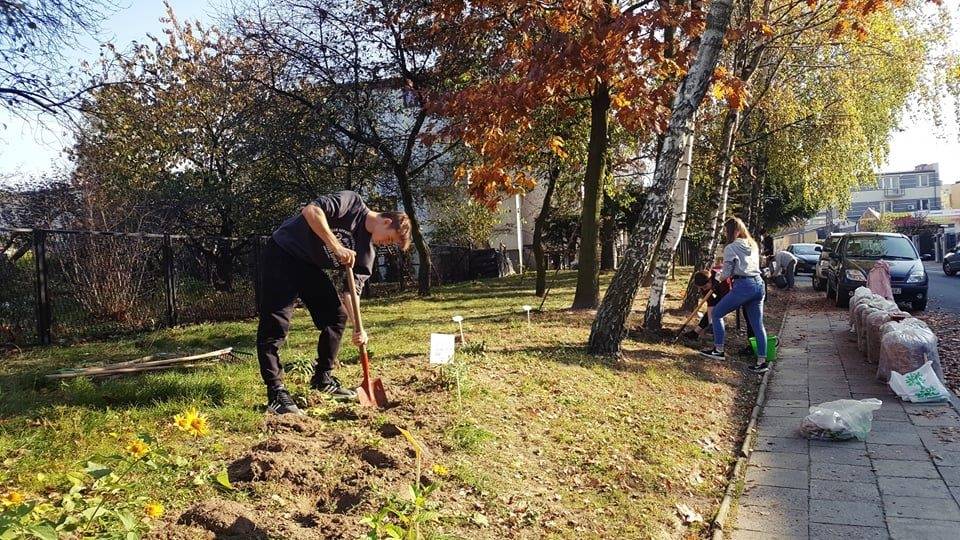 Duża ilość zajęć praktycznych w szkolnej pracowni i u pracodawców
Szkoła Branżowa  - ROLNIK
Nauka trwa 3 lata
to zawód z przyszłością. 
To wielokierunkowości czyli
od produkcji żywości po jej sprzedaż.
Absolwent uzyskuje uprawnienia do przejęcie gospodarstwa rolnego, zakup ziemi rolnej, ubieganie się o fundusze unijne z ARiMR, prowadzenie własnej firmy oraz do pracy w przetwórniach rolno-spożywczych, firmach związanych sprzedaży produktów rolniczych;
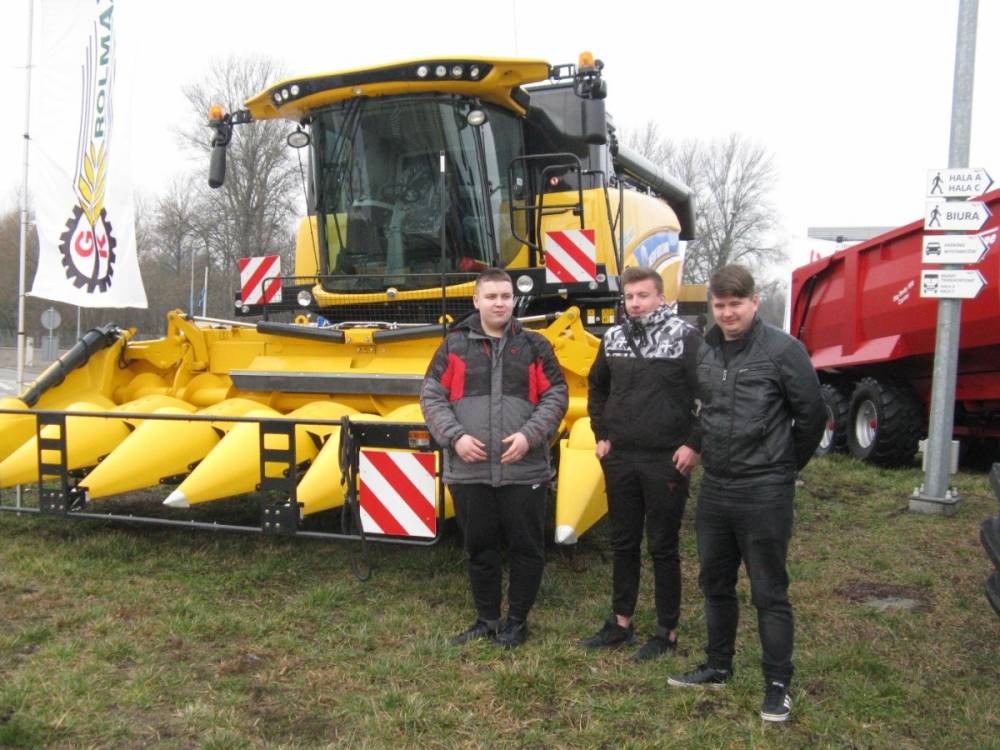 Duża ilość zajęć praktycznych w szkolnej pracowni i u pracodawców
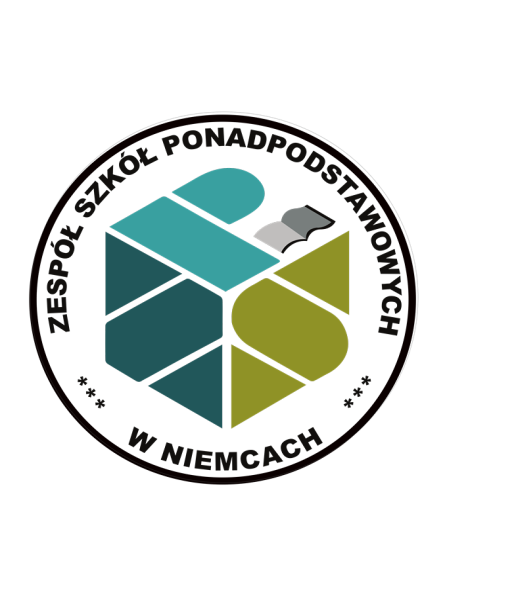 Praktyki zawodowew Portugalii
Bezpłatny przelot, zakwaterowanie, wyżywienie
Kieszonkowe na własne potrzeby
Zajęcia praktyczne realizowane w środowisku pracy
Czas wolny (odpoczynek, zwiedzanie itp.)
Certyfikat odbycia praktyk
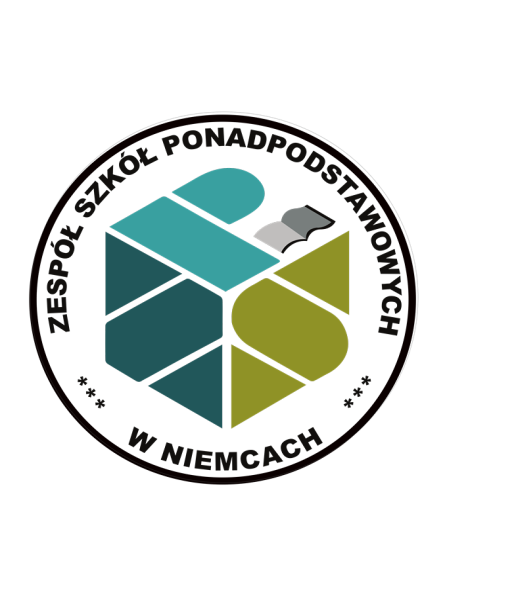 Portugalia 2019
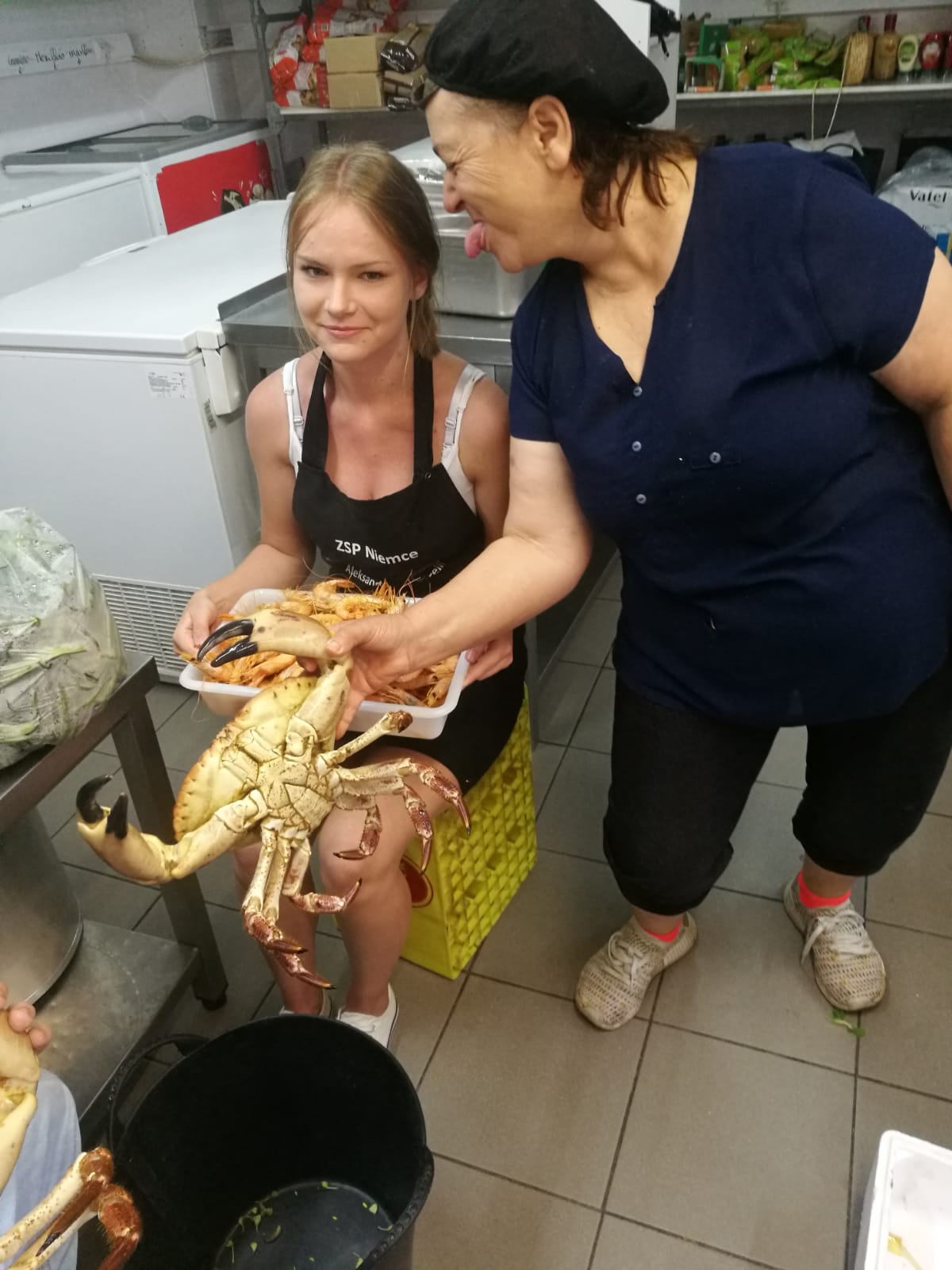 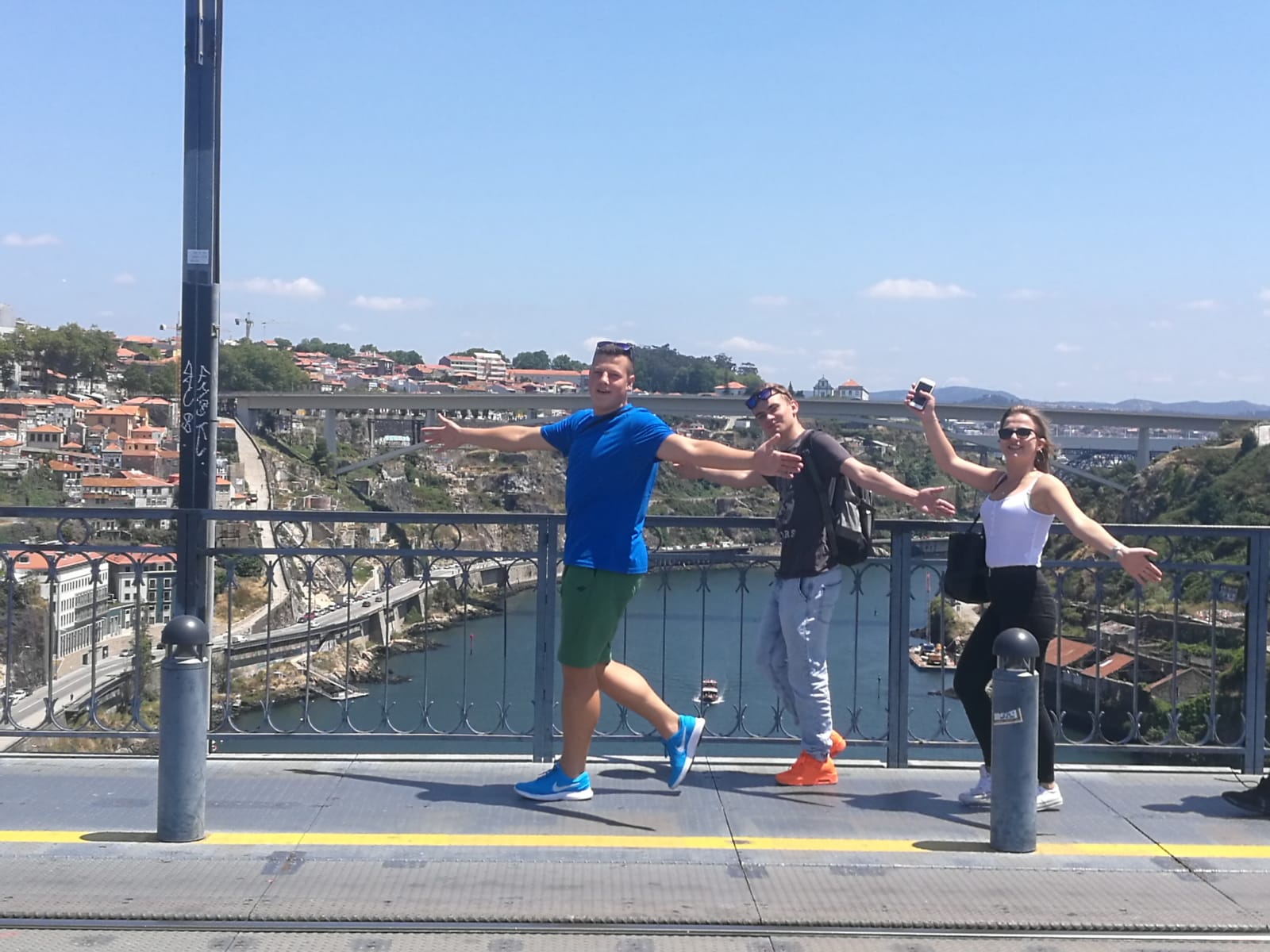 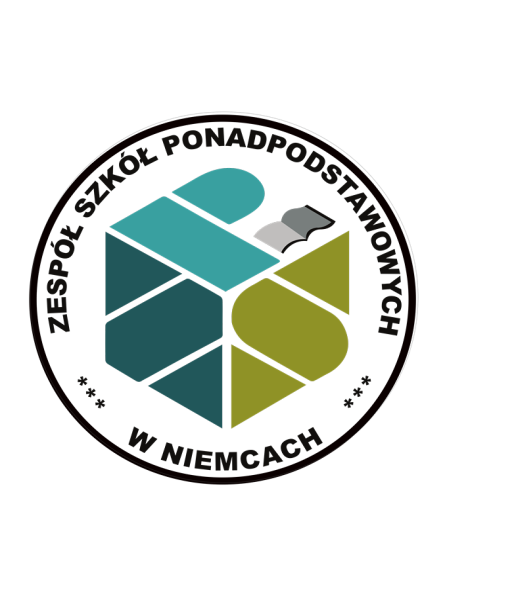 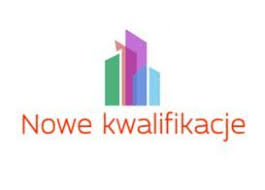 NAJNOWSZY PROJEKT Trwa on do listopada 2022 roku.Obejmuje szereg kursów i szkoleń nadających dodatkowe kwalifikacje, uprawnienia i umiejętności tj.: Szkolenia dla informatyków: Kompetencje cyfrowe ECCC,  Projektowanie i montaż sieci komputerowych oraz administrowanie sieci, Programowanie Java/C++/Python , Robotyka , Operator drona , Spawacz MG, MAG, TIG, Grafika komputerowa ECCC CS, Staże uczniowskieSzkolenia dla gastronomów: Smaki regionu + Kuchnia lubelska + Kuchnia molekularna, Kuchnia kresowa + Finger FoodKażdy uczeń naszej szkoły ma szansę udziału w projekcie, również przyszli pierwszoklasiści, zwłaszcza w stażach u pracodawców. Za udział w stażu uczestnik otrzyma stypendium (wynagrodzenie).
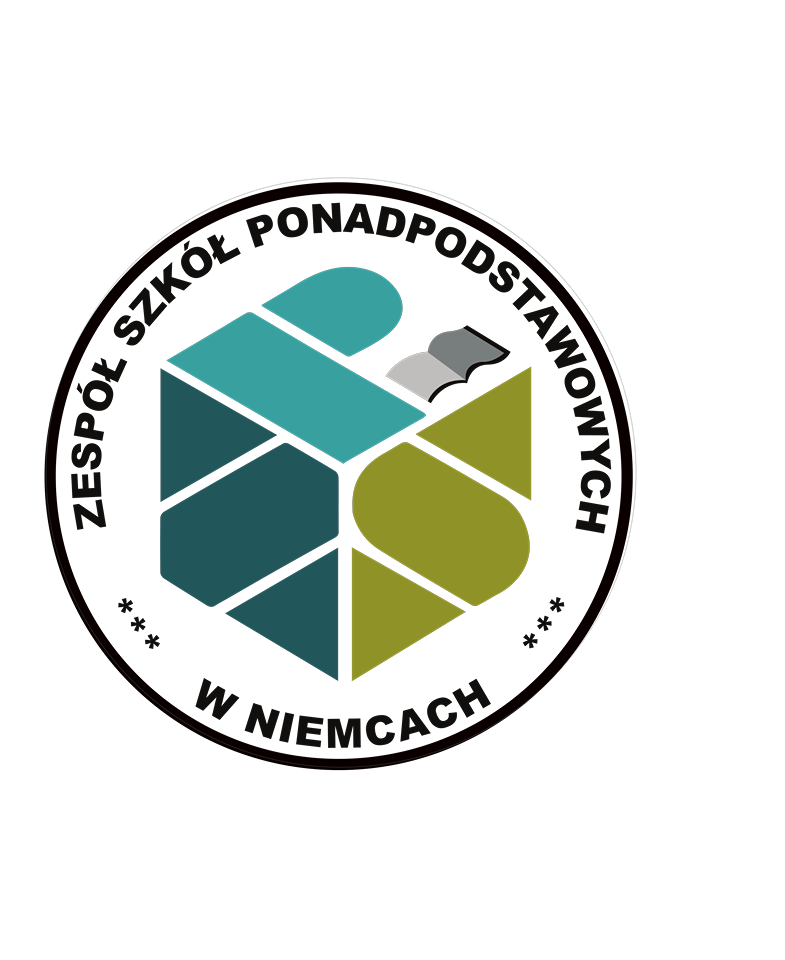 ZESPÓŁ SZKÓŁ PONADPODSTAWOWYCH          W NIEMCACH
21-025 Niemce
 ul. Różana 8tel. (0 81) 756 14 78
 fax. (0 81) 756 27 50
zso.niemce@powiat.lublin.plwww.zspniemce.pl